Peningamál 2020/1
Myndir
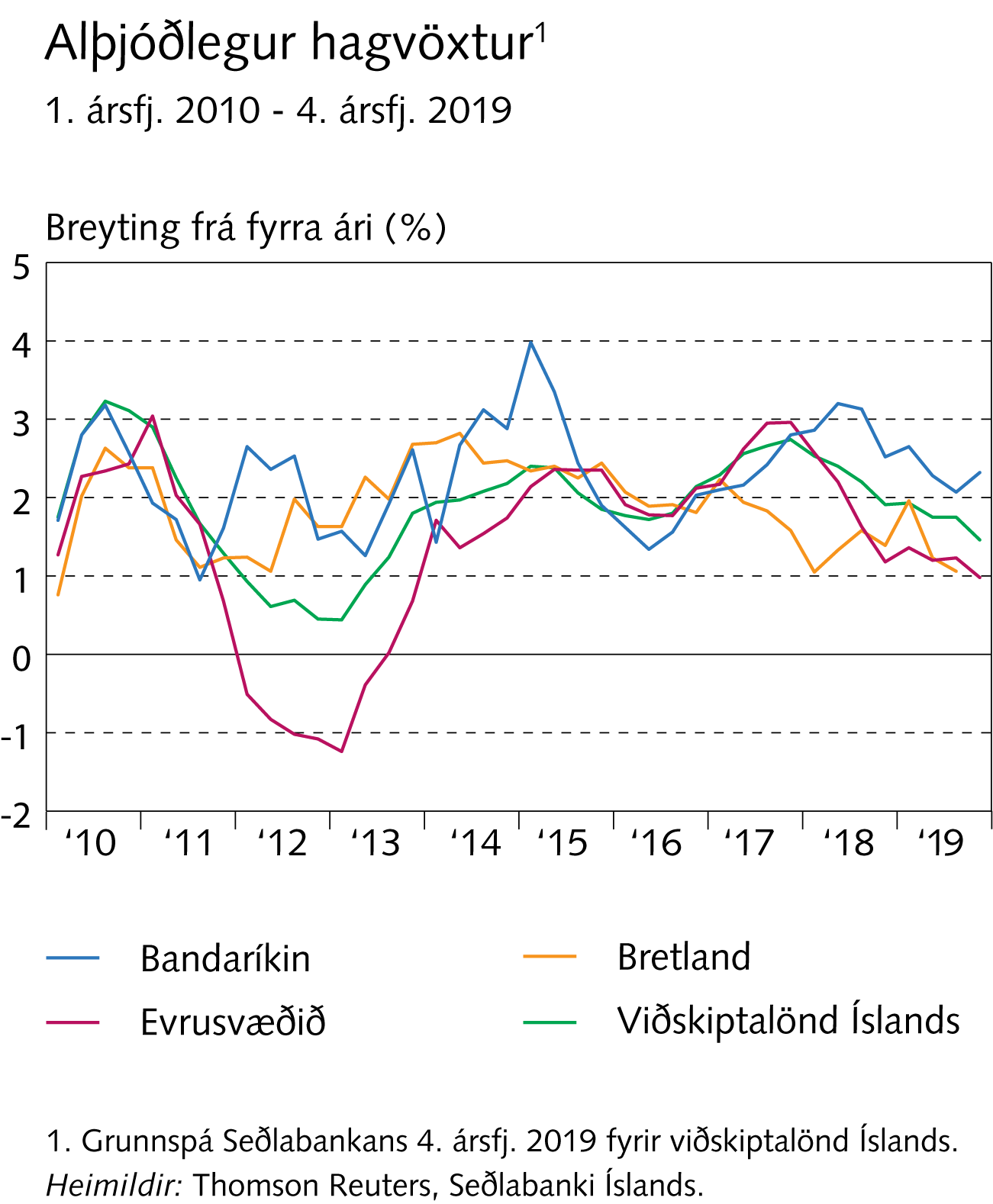 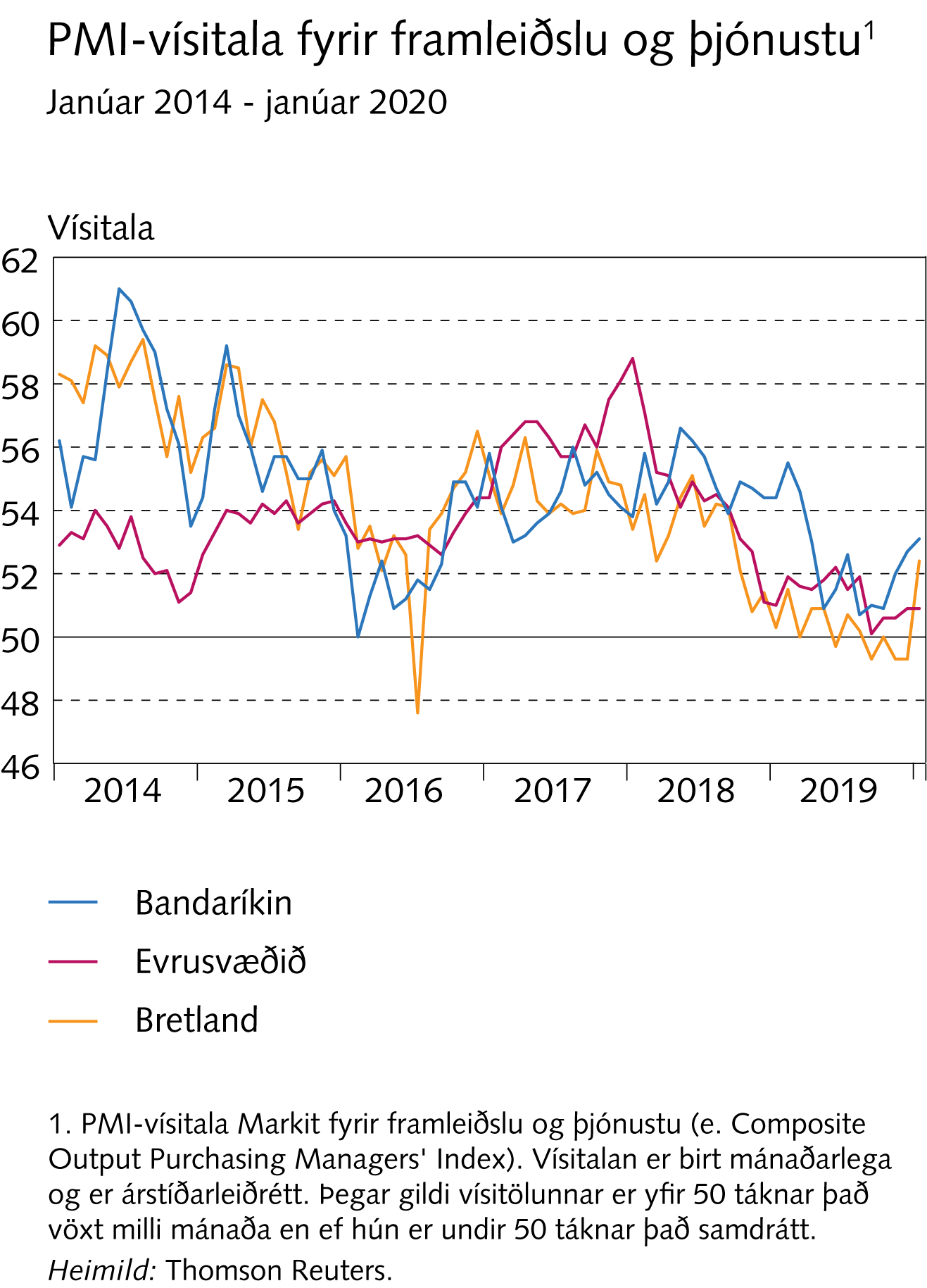 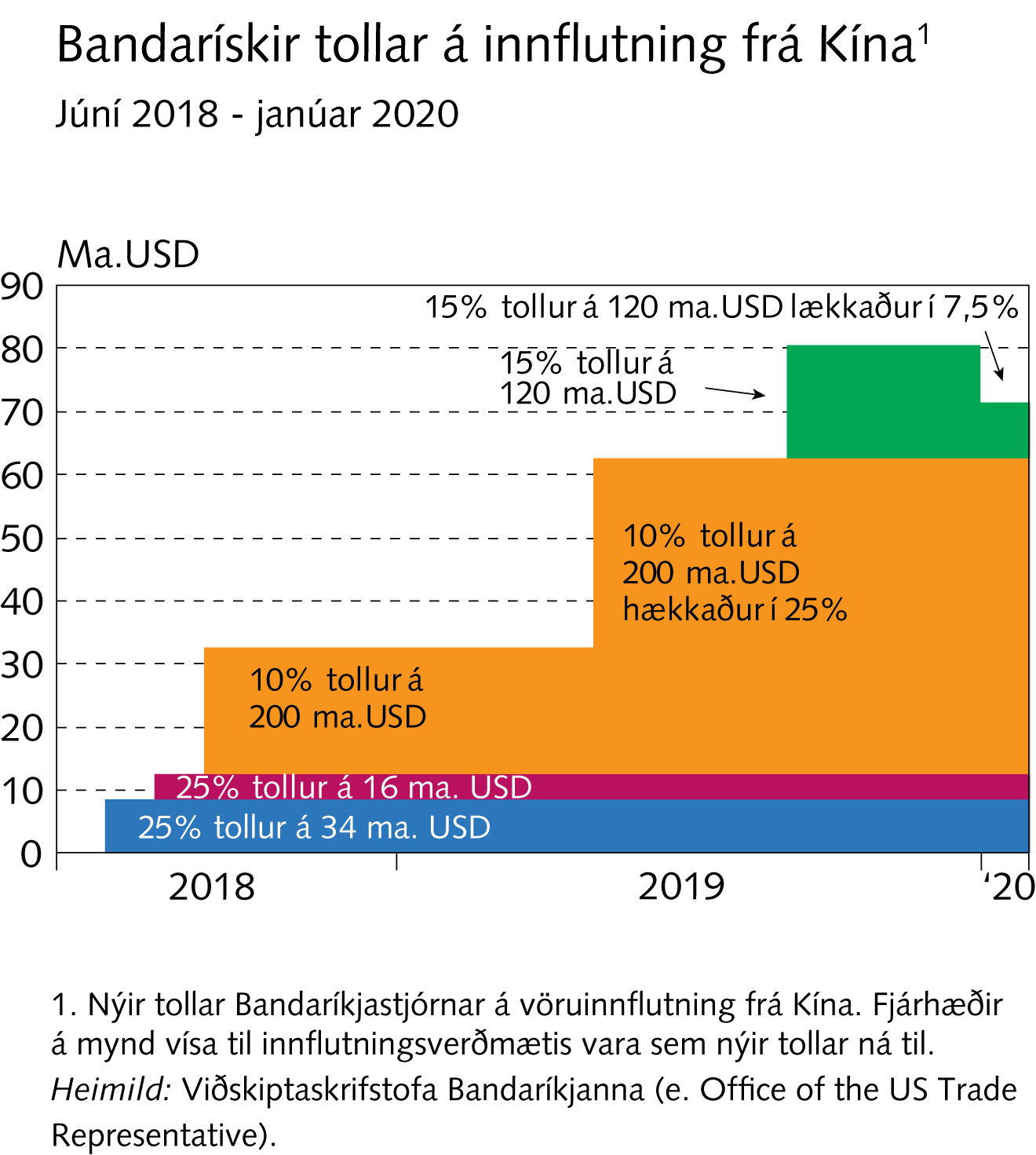 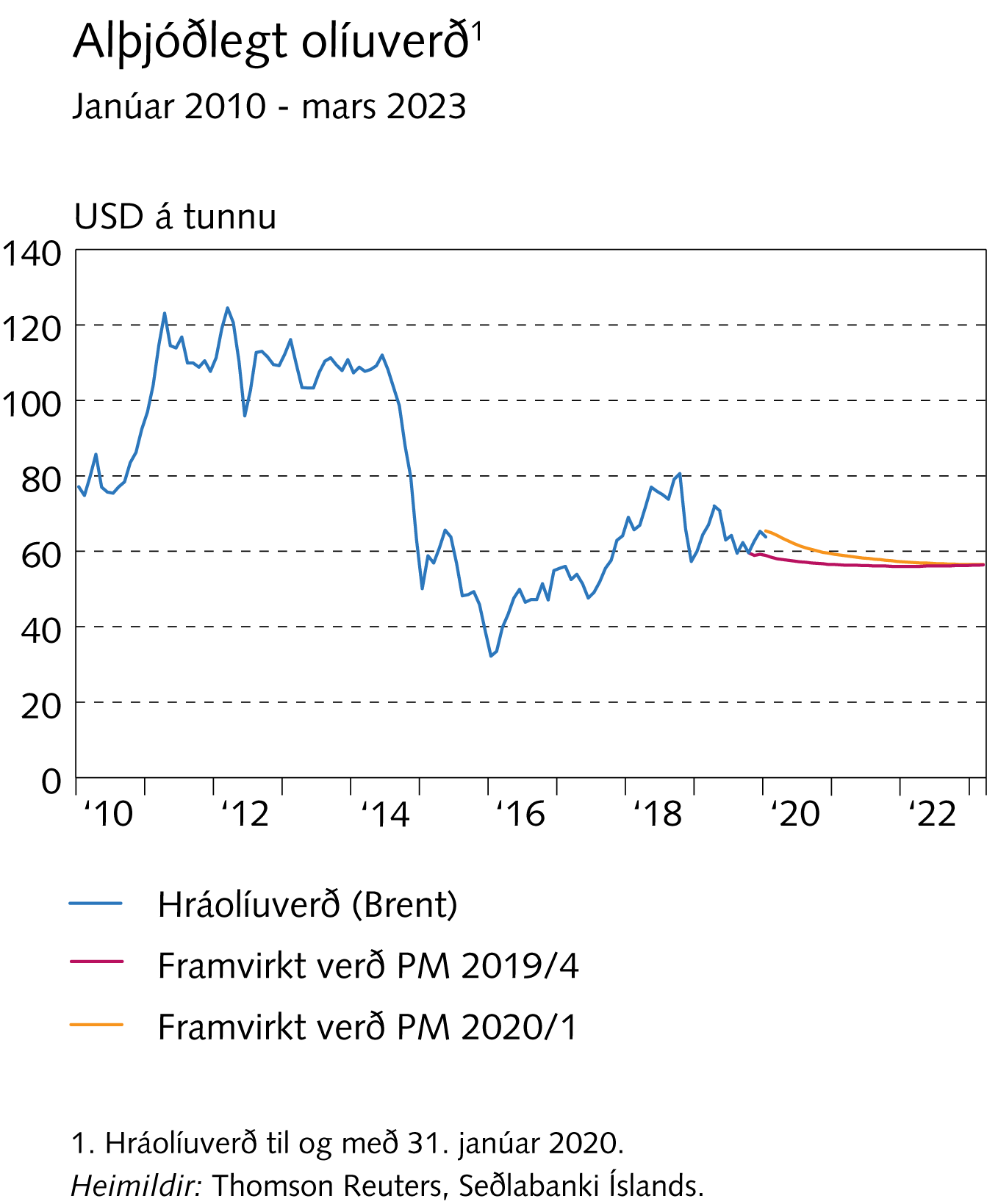 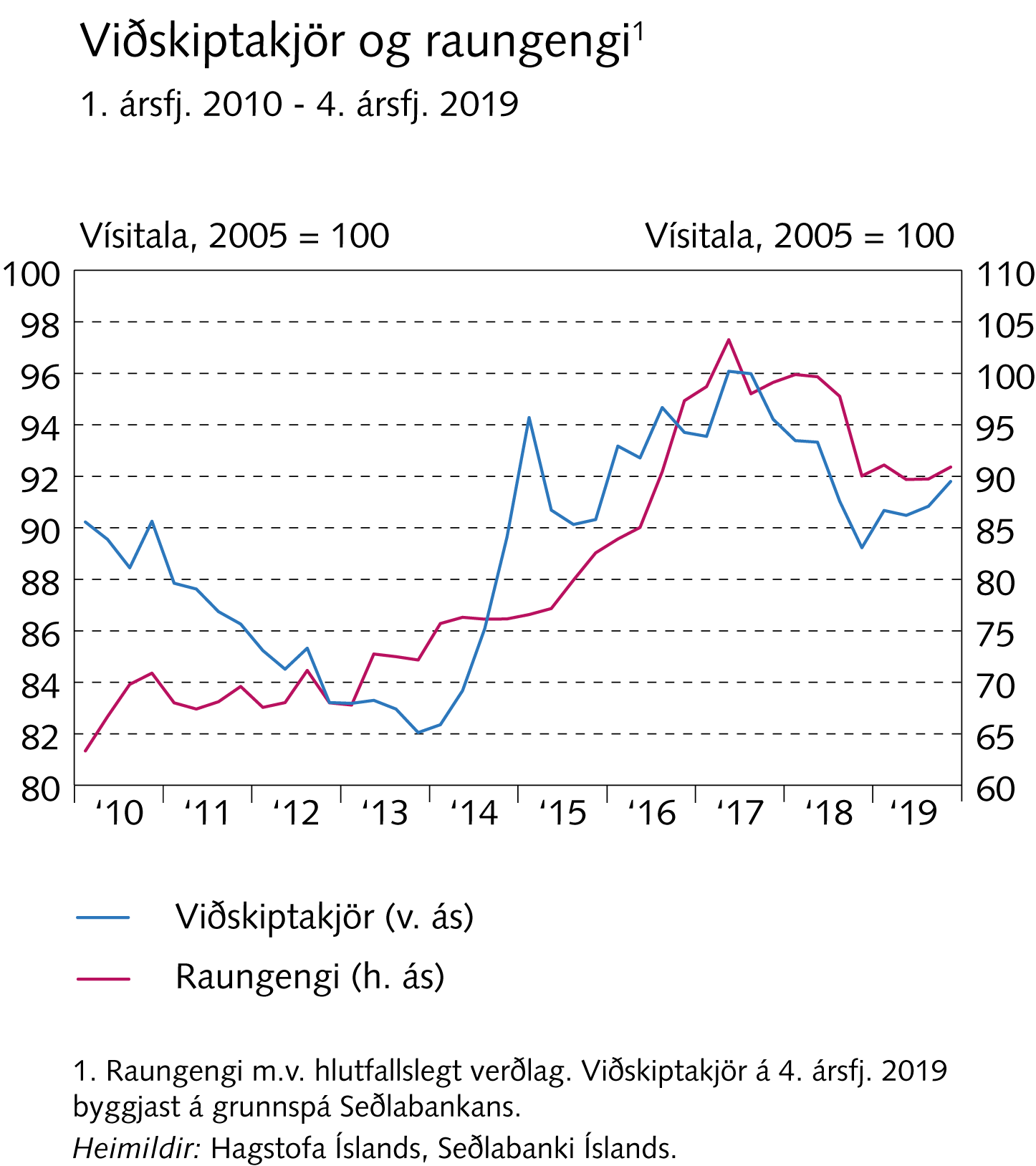 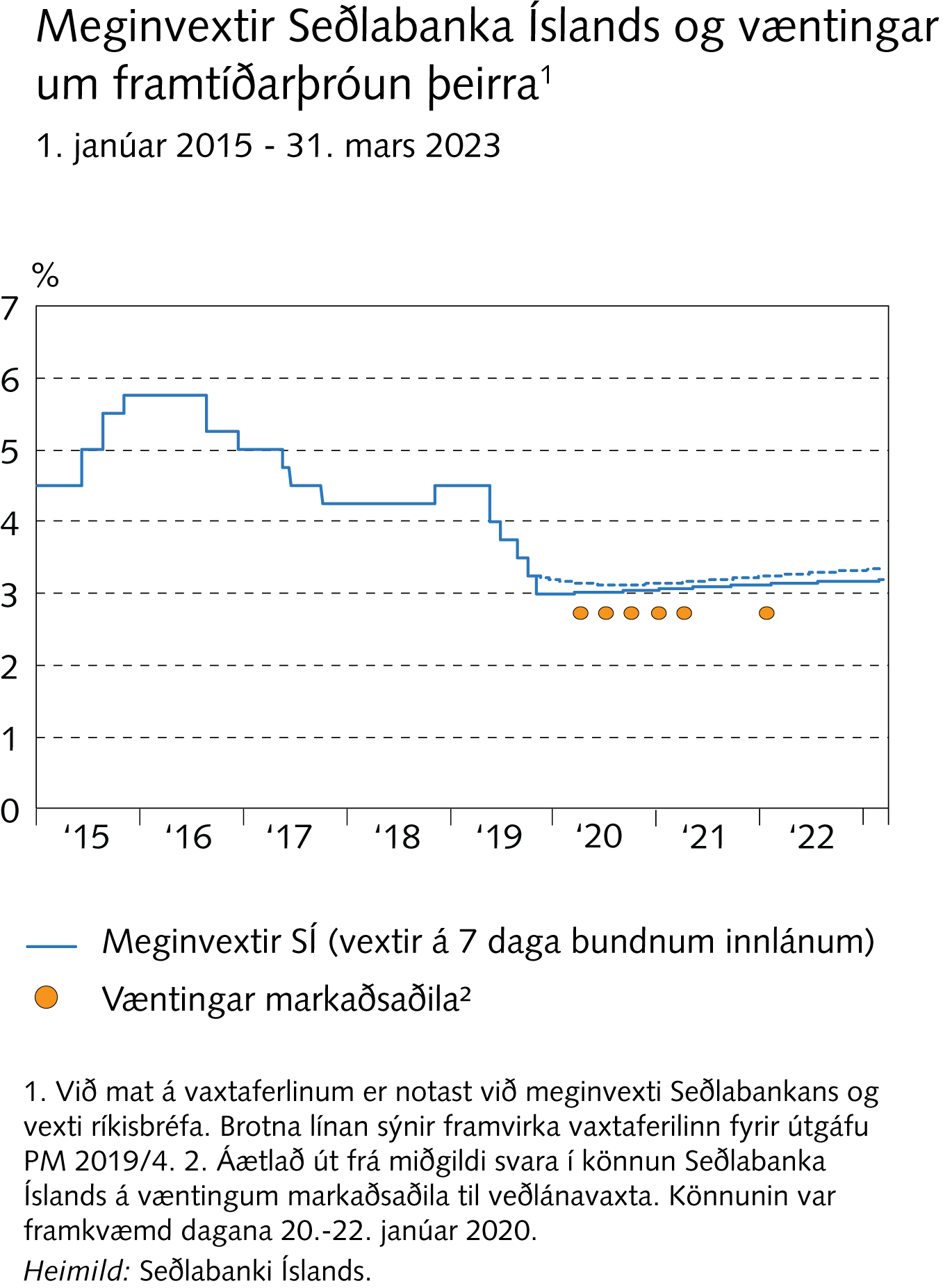 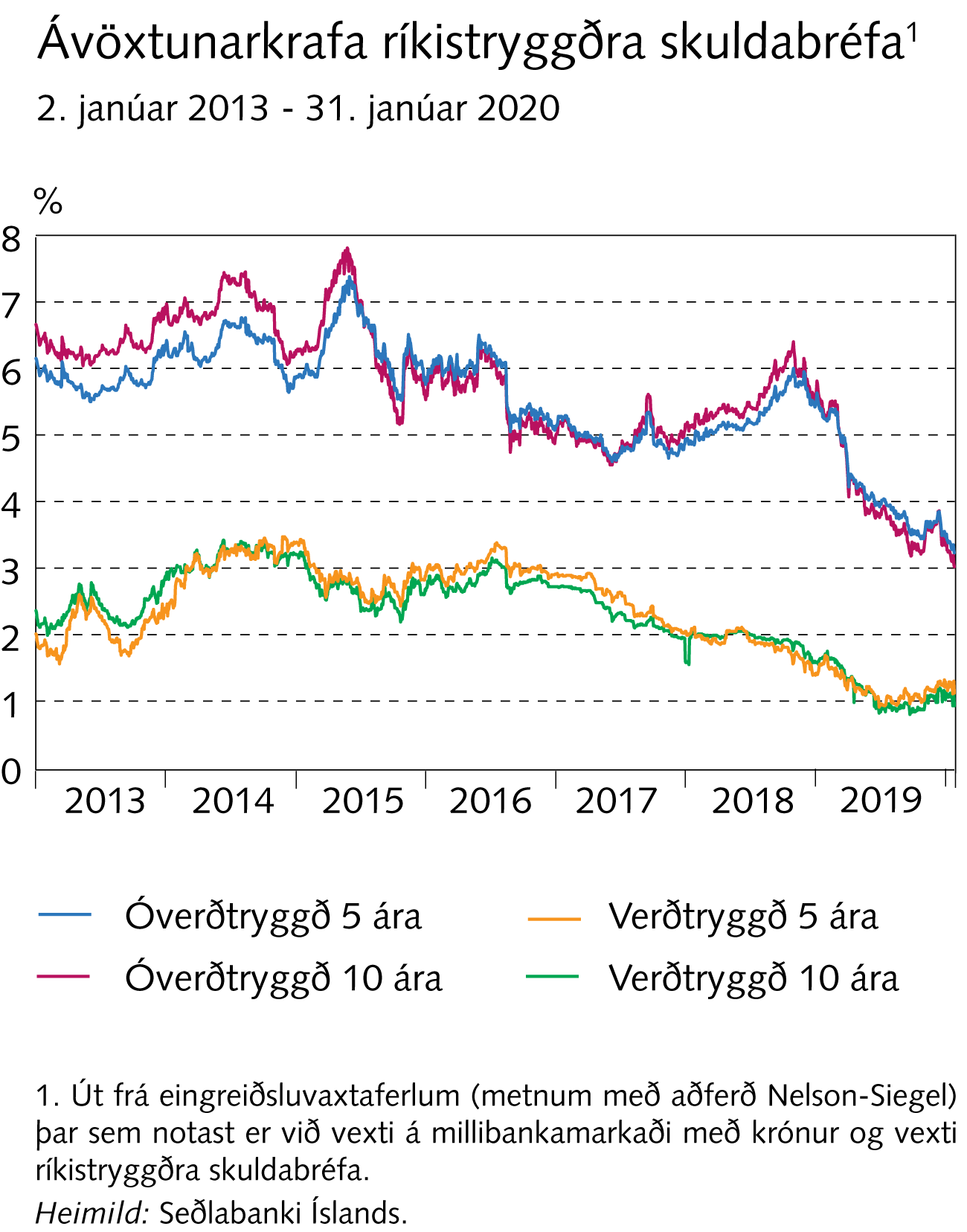 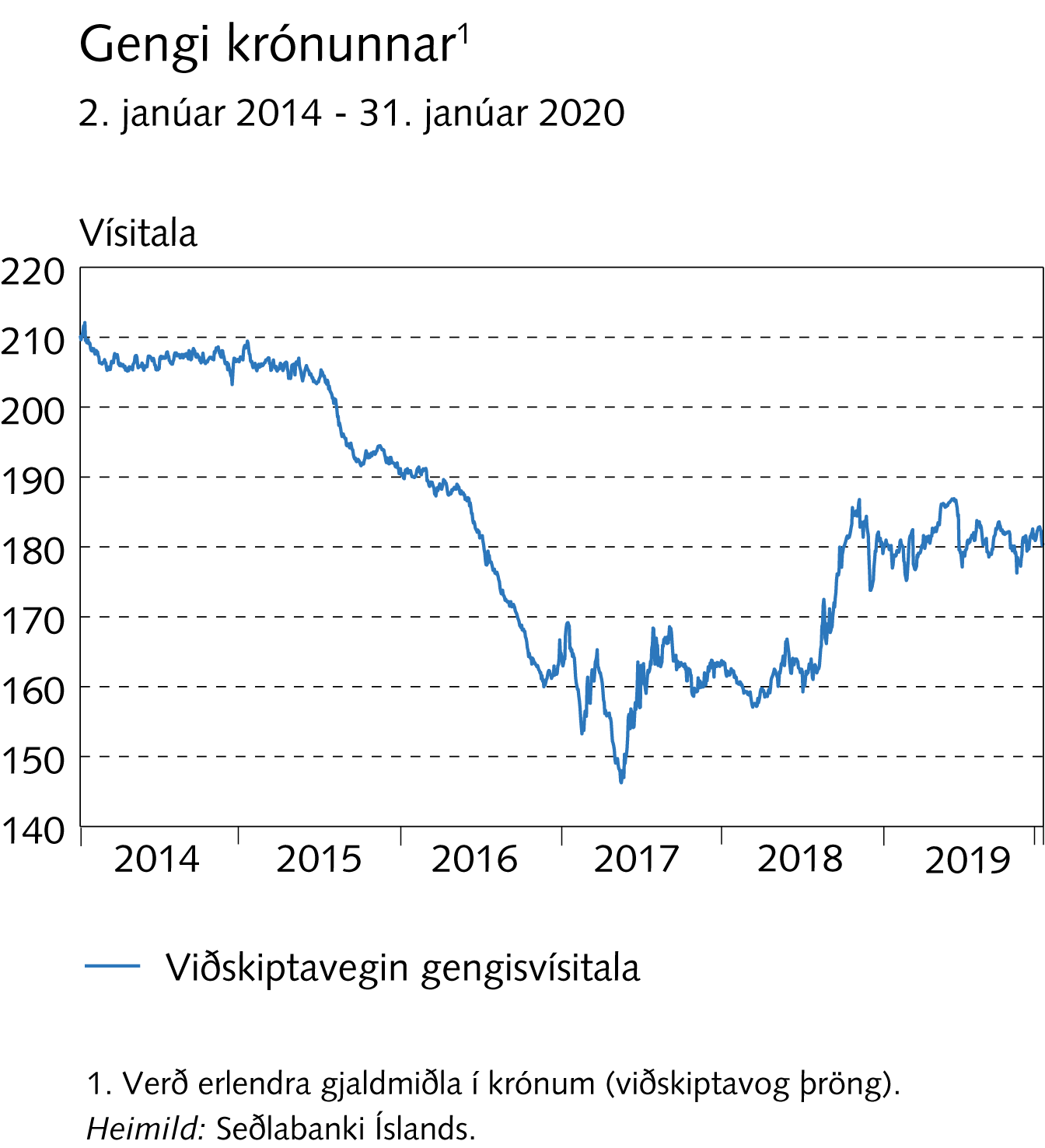 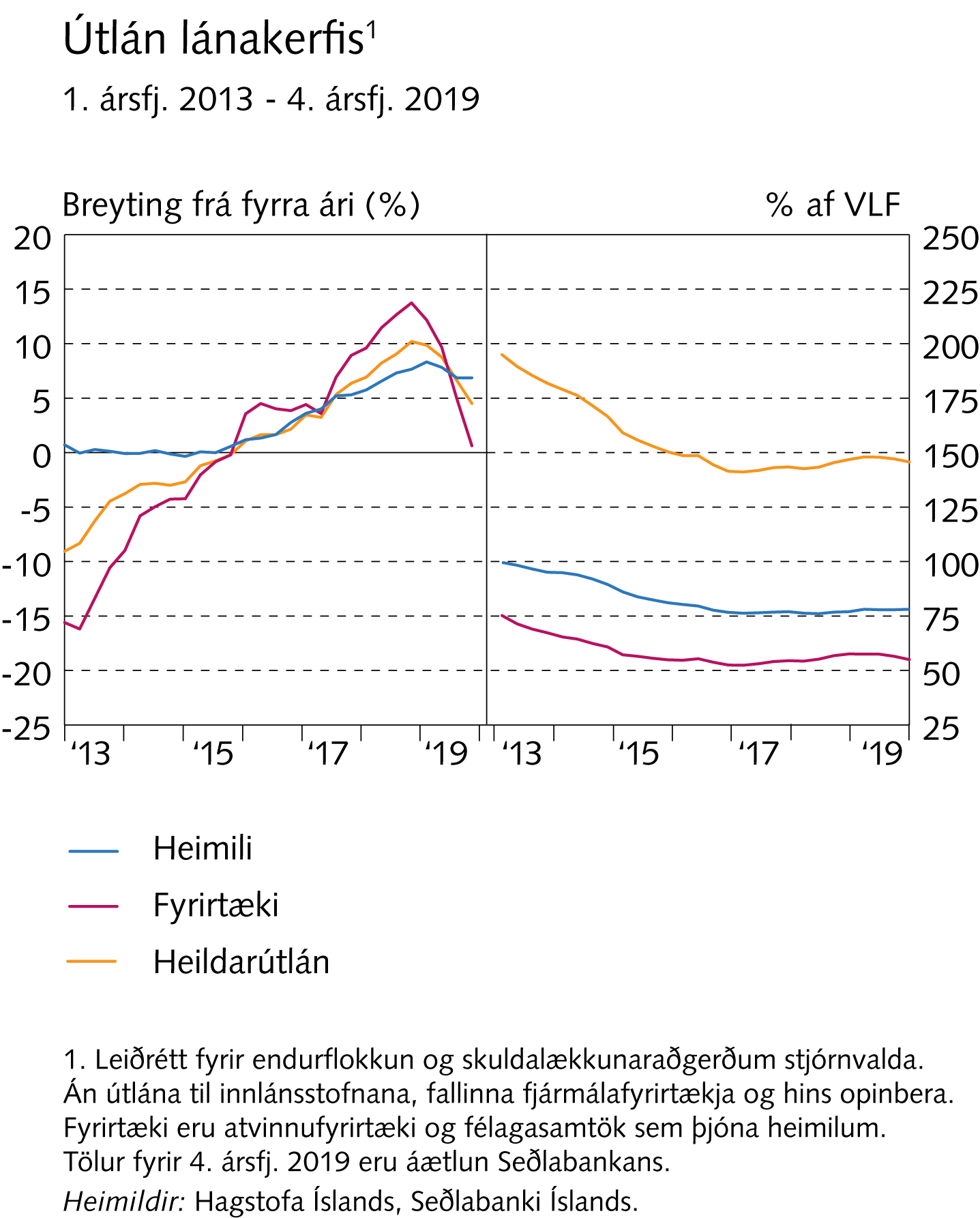 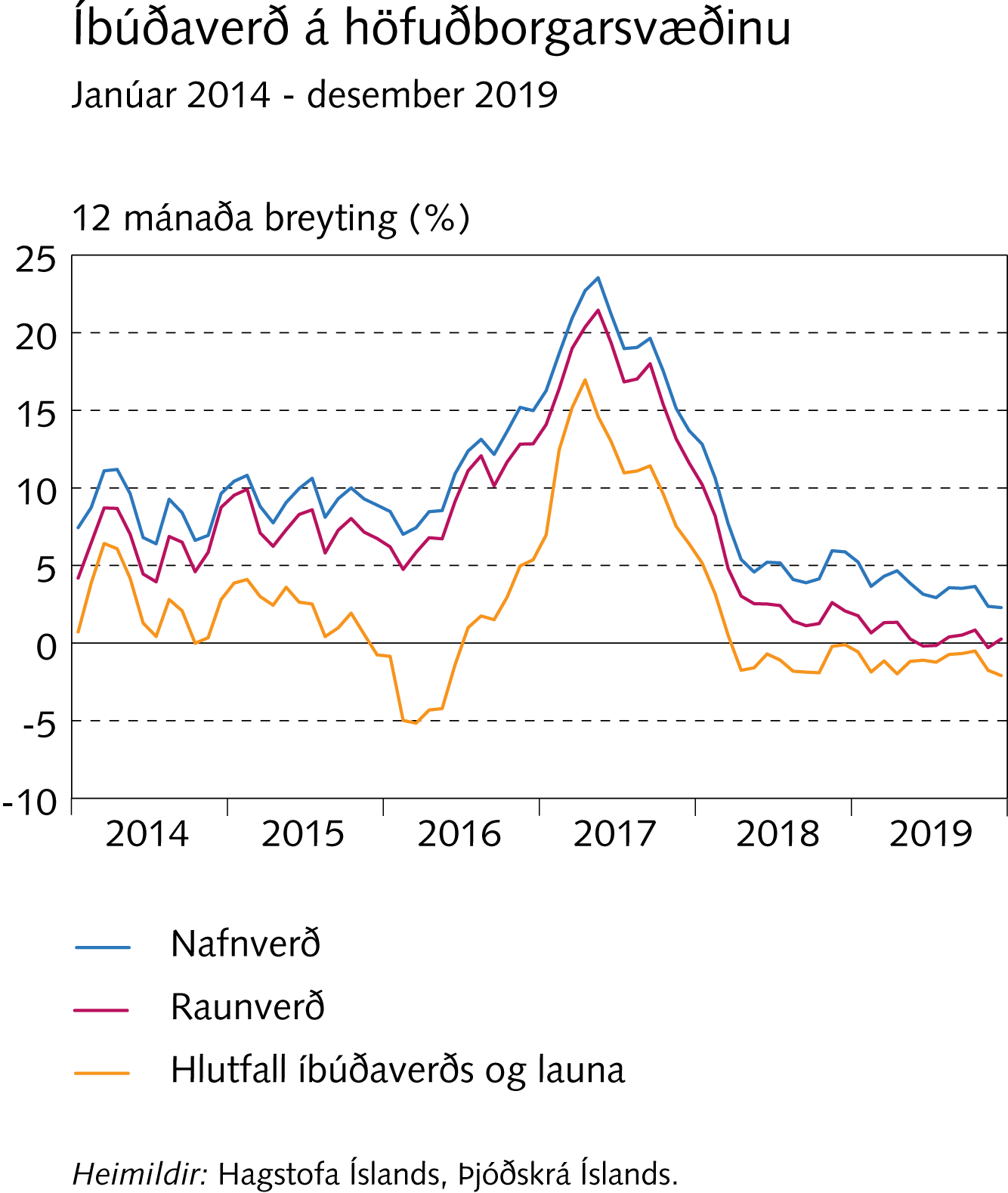 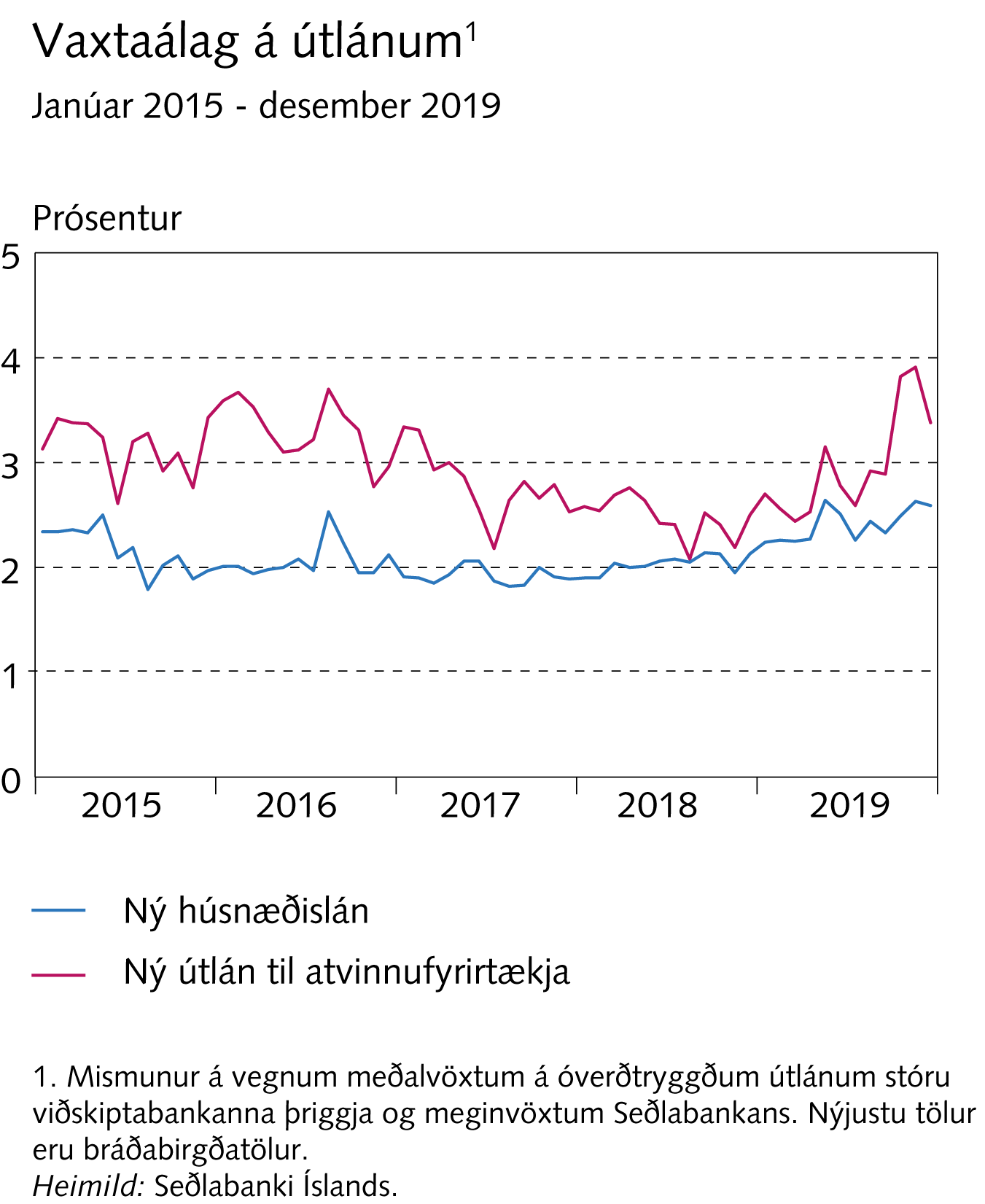 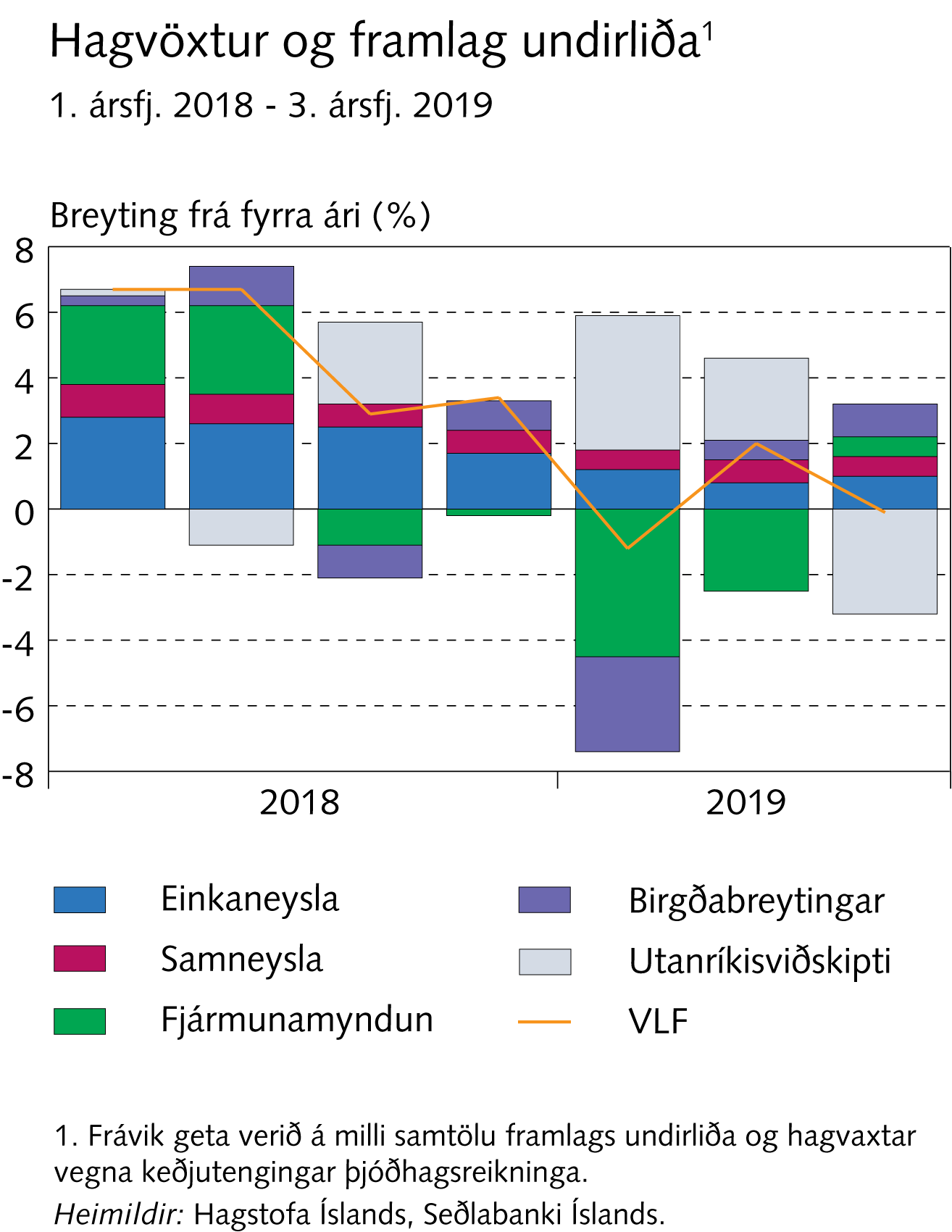 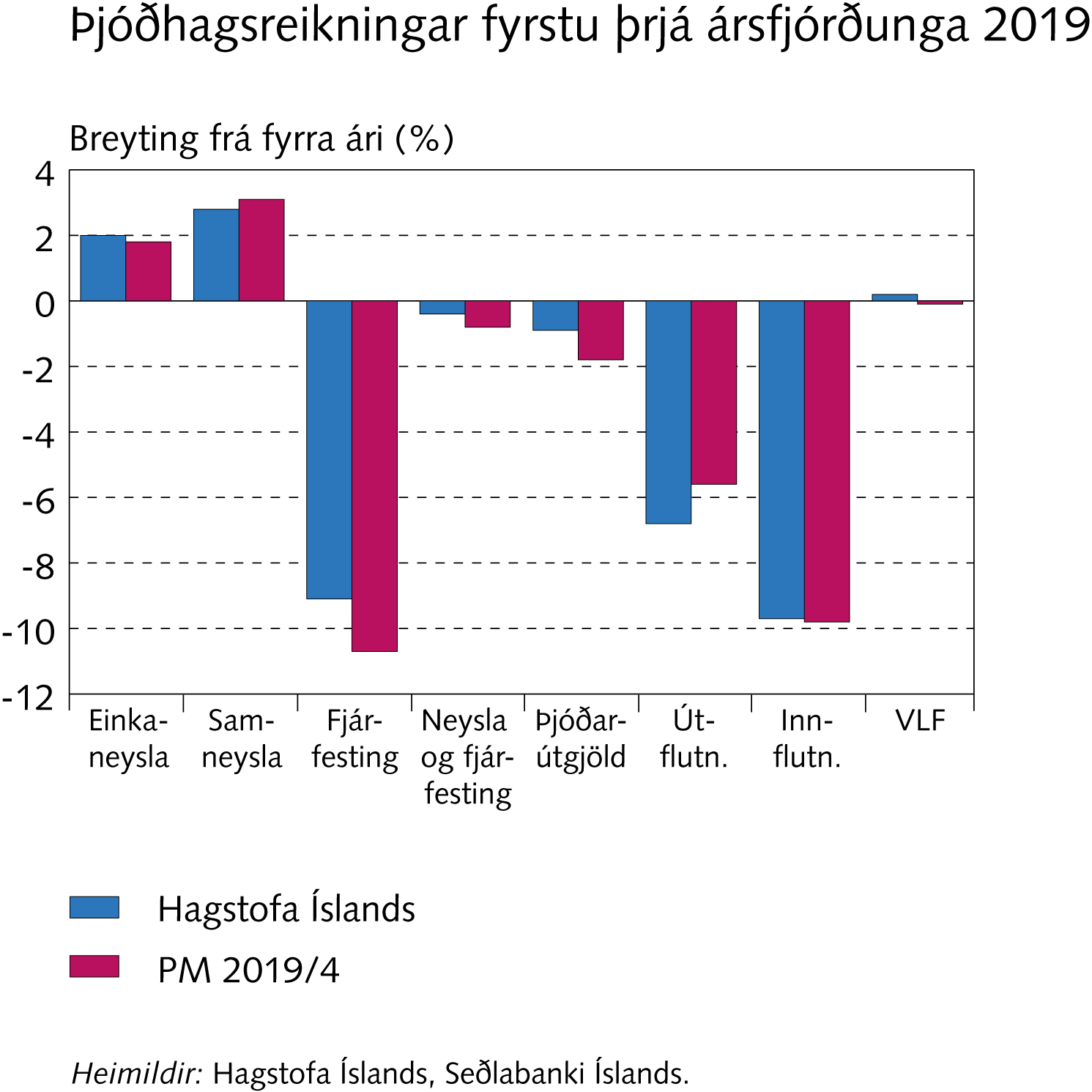 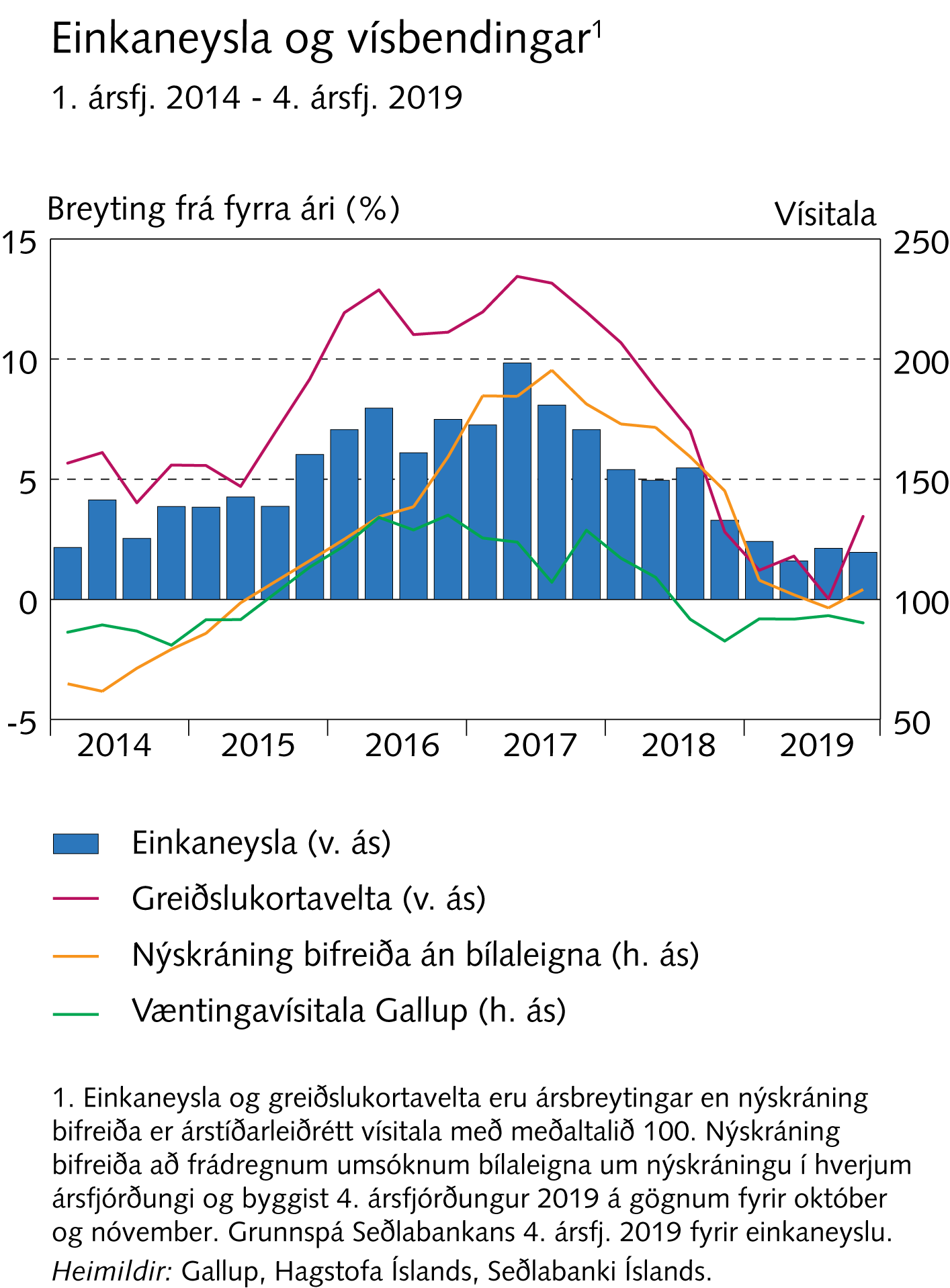 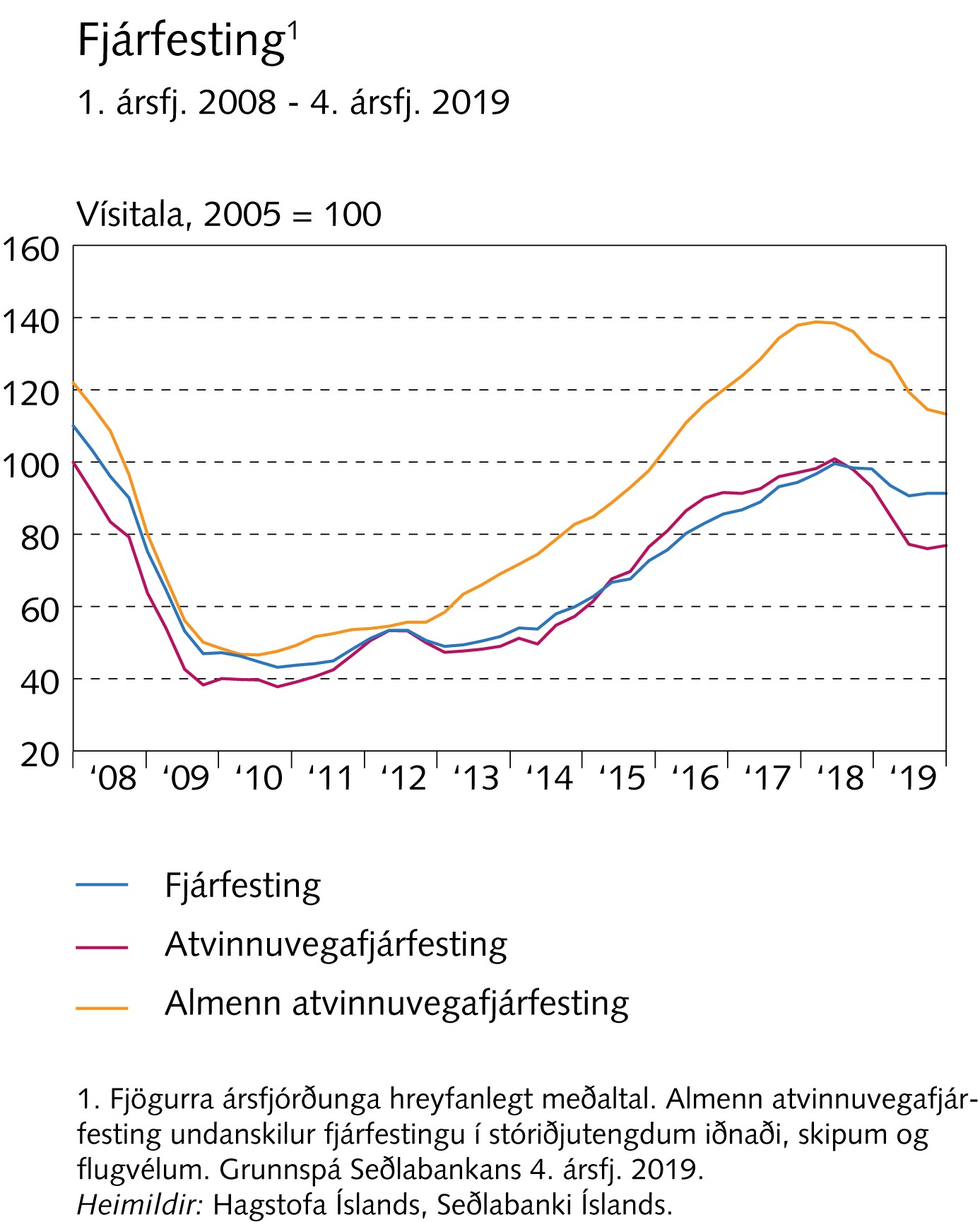 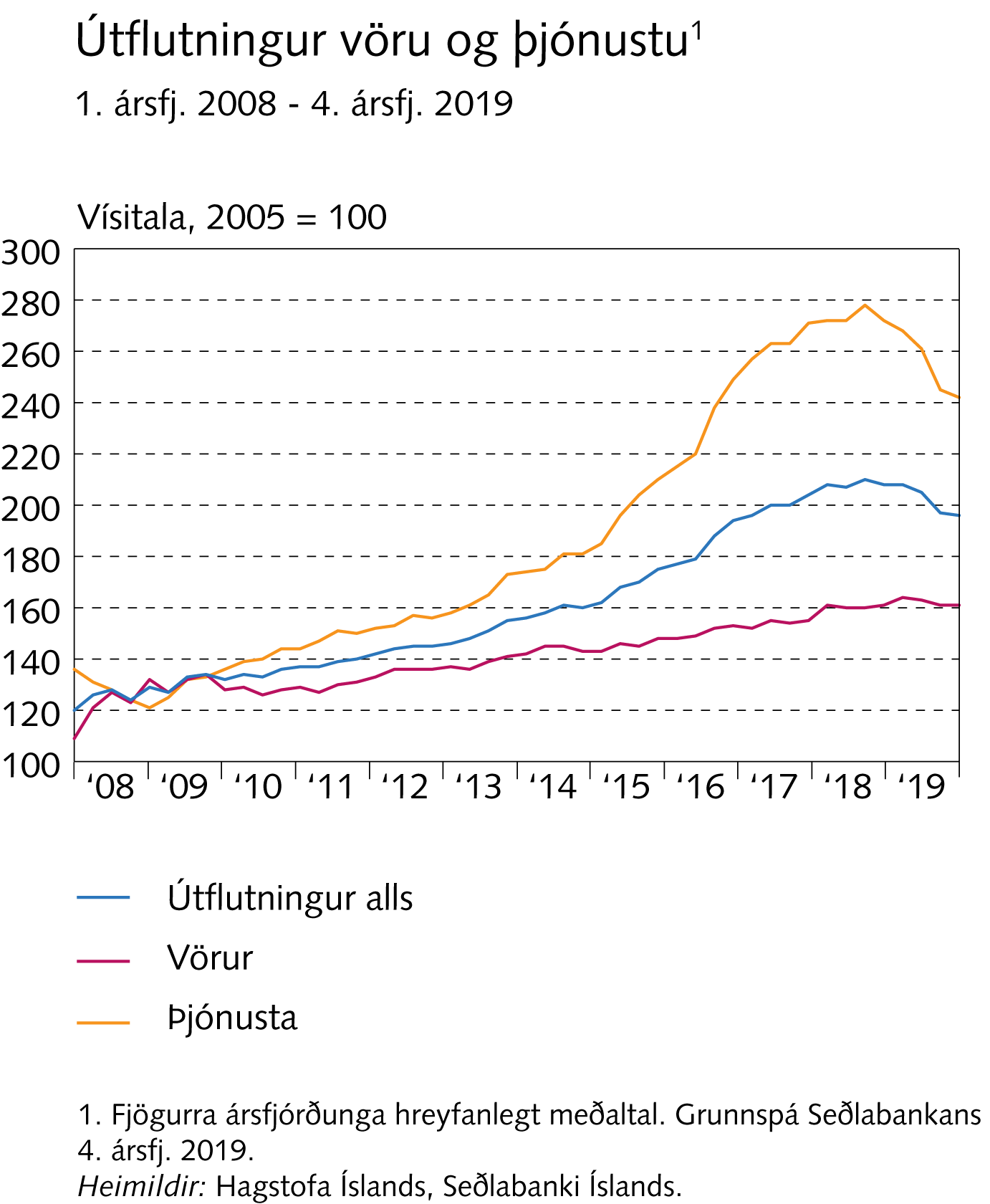 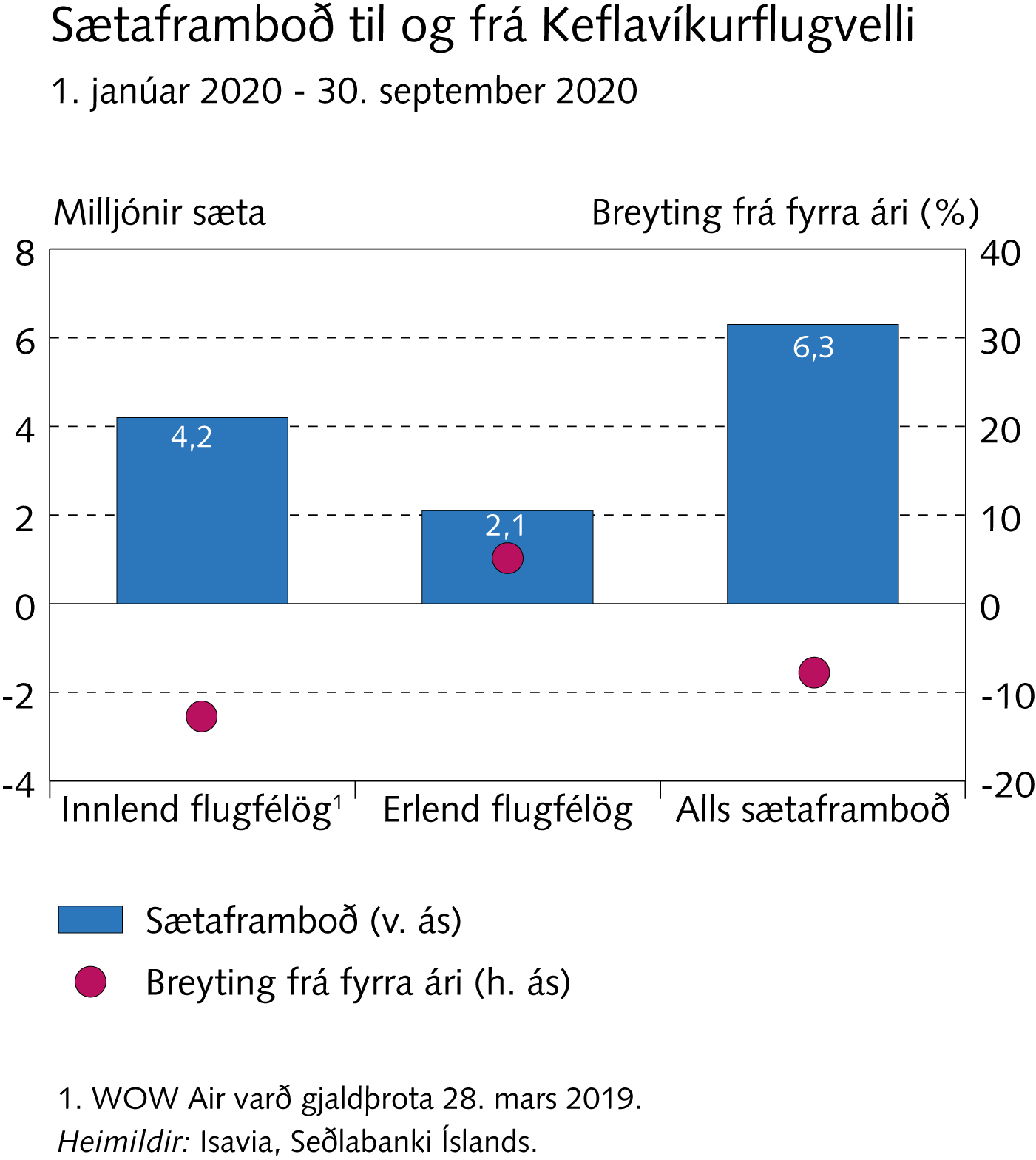 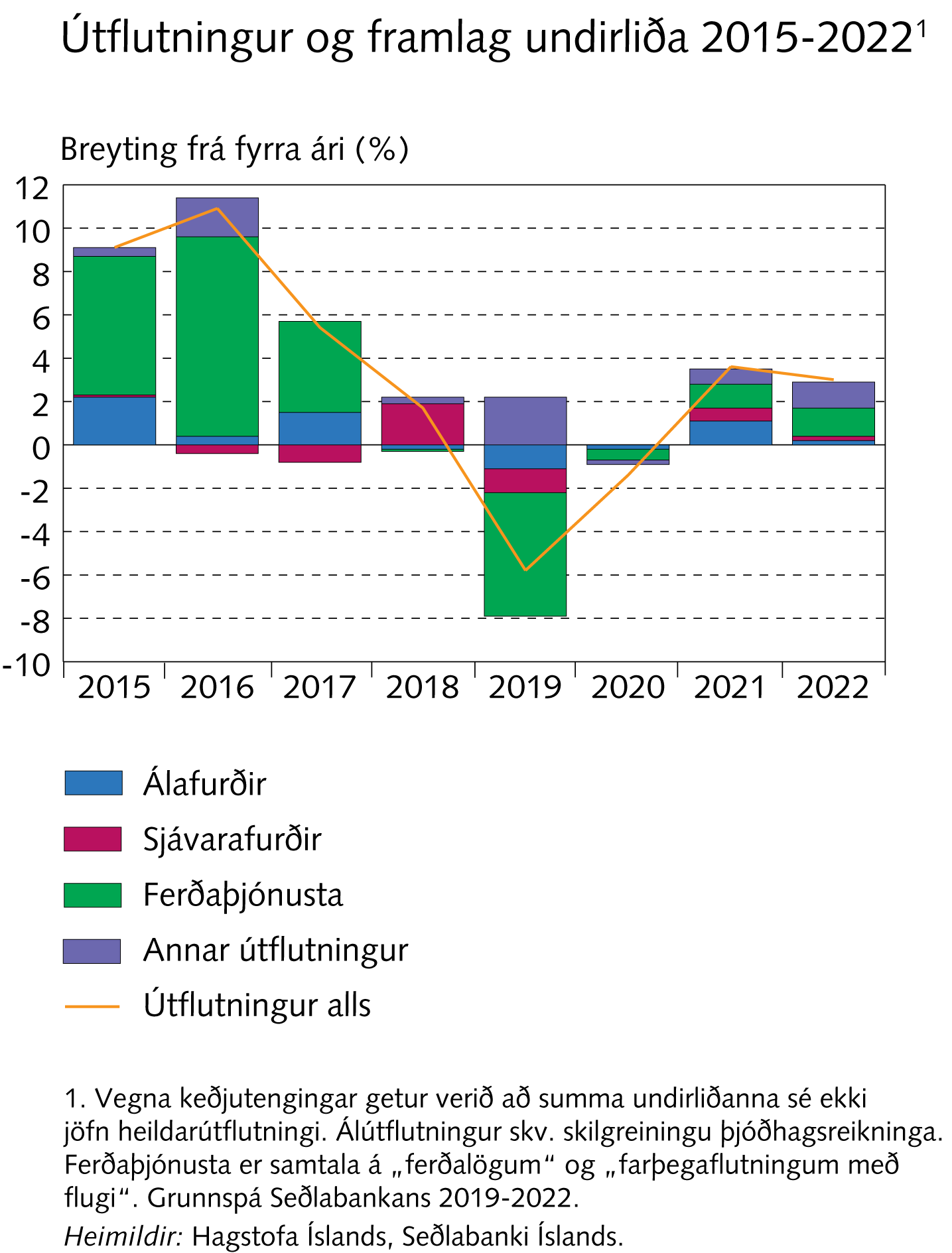 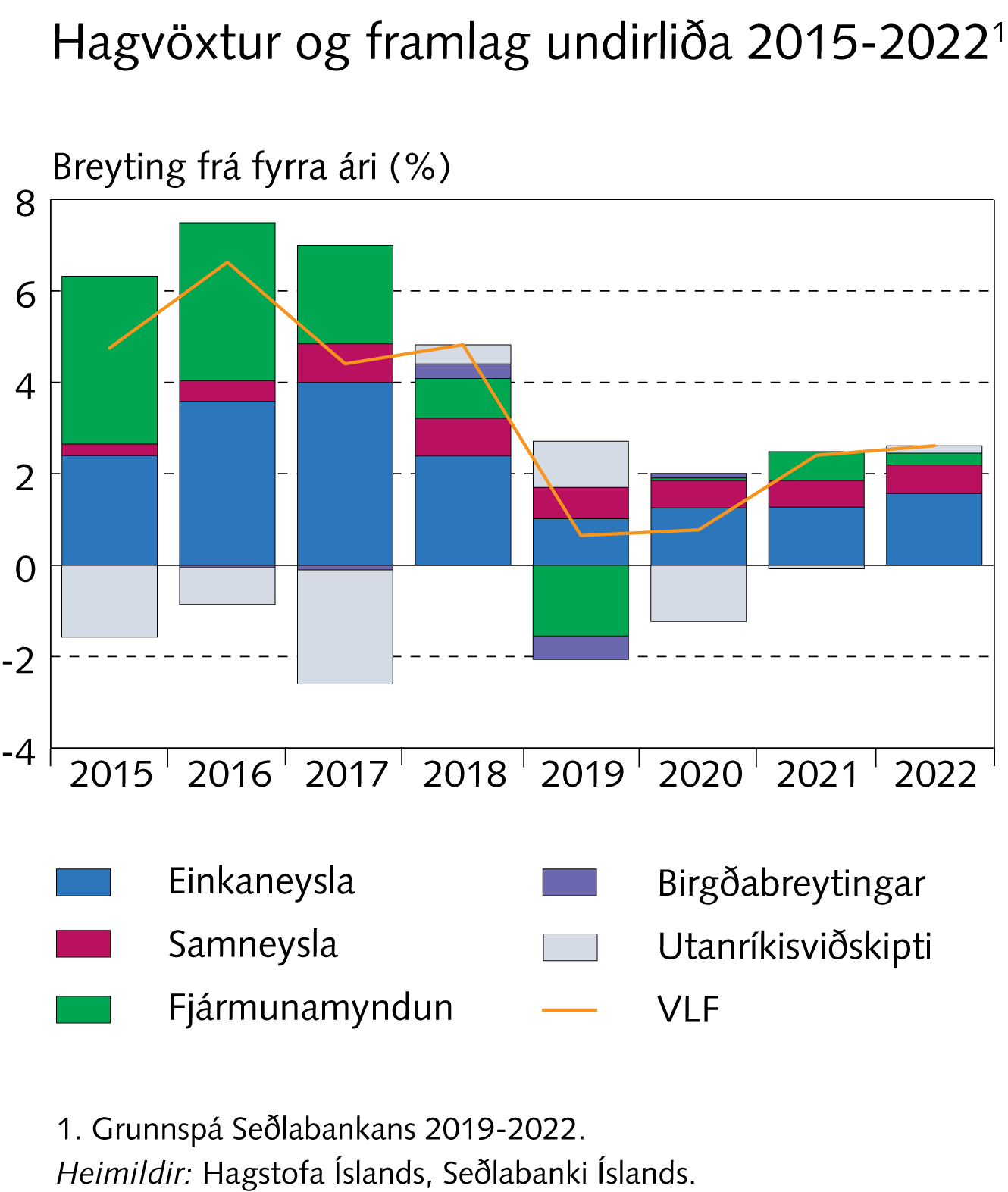 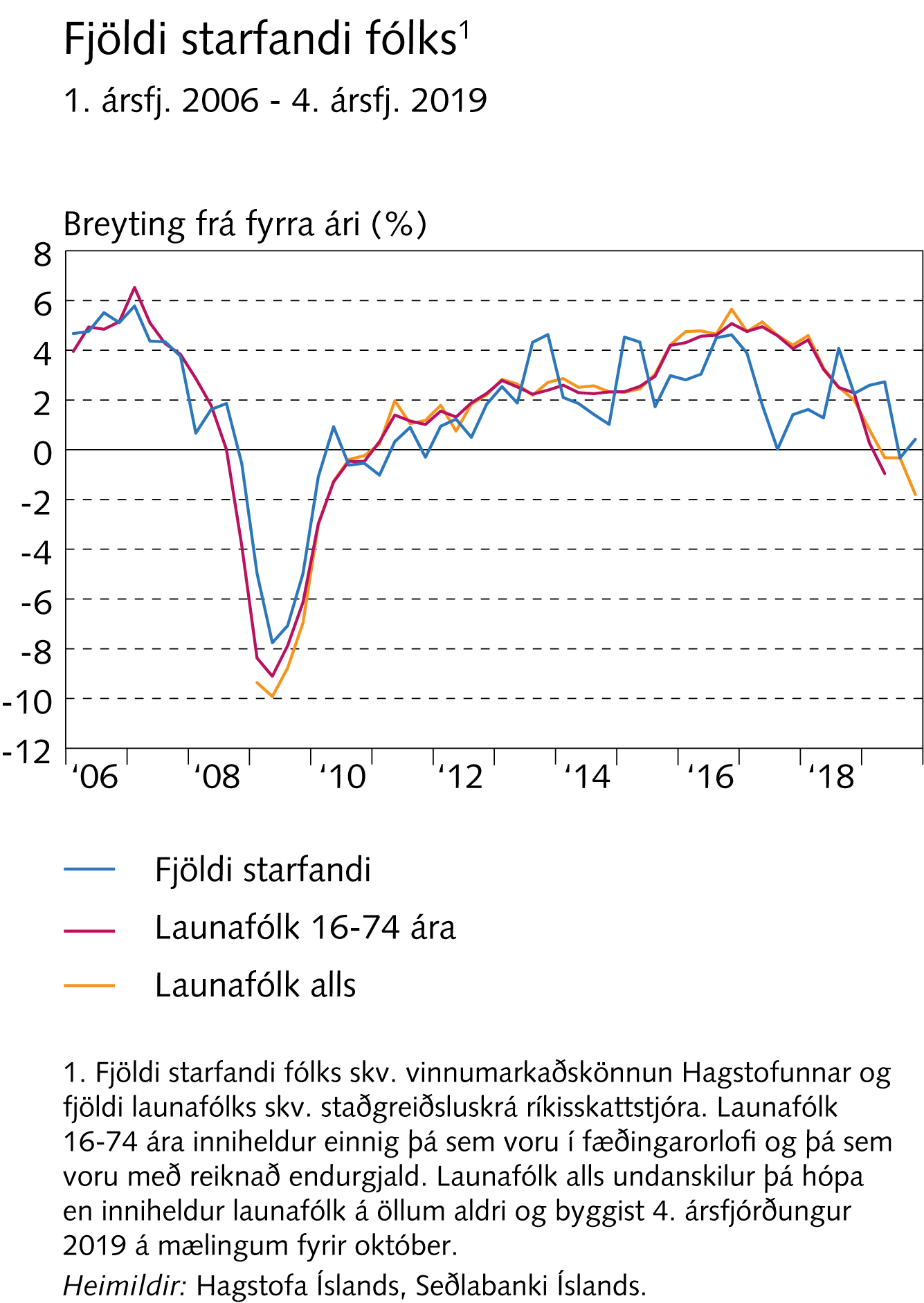 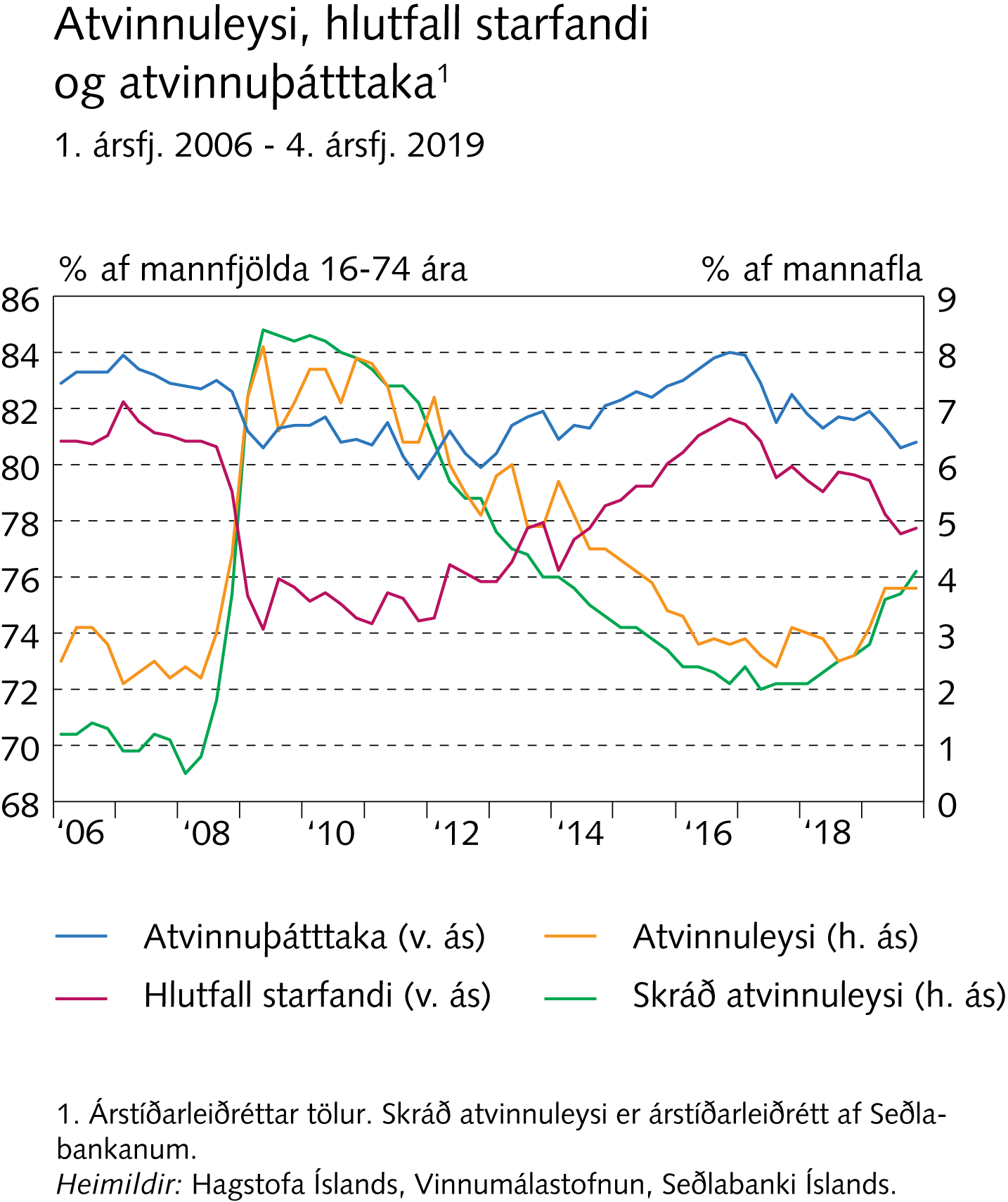 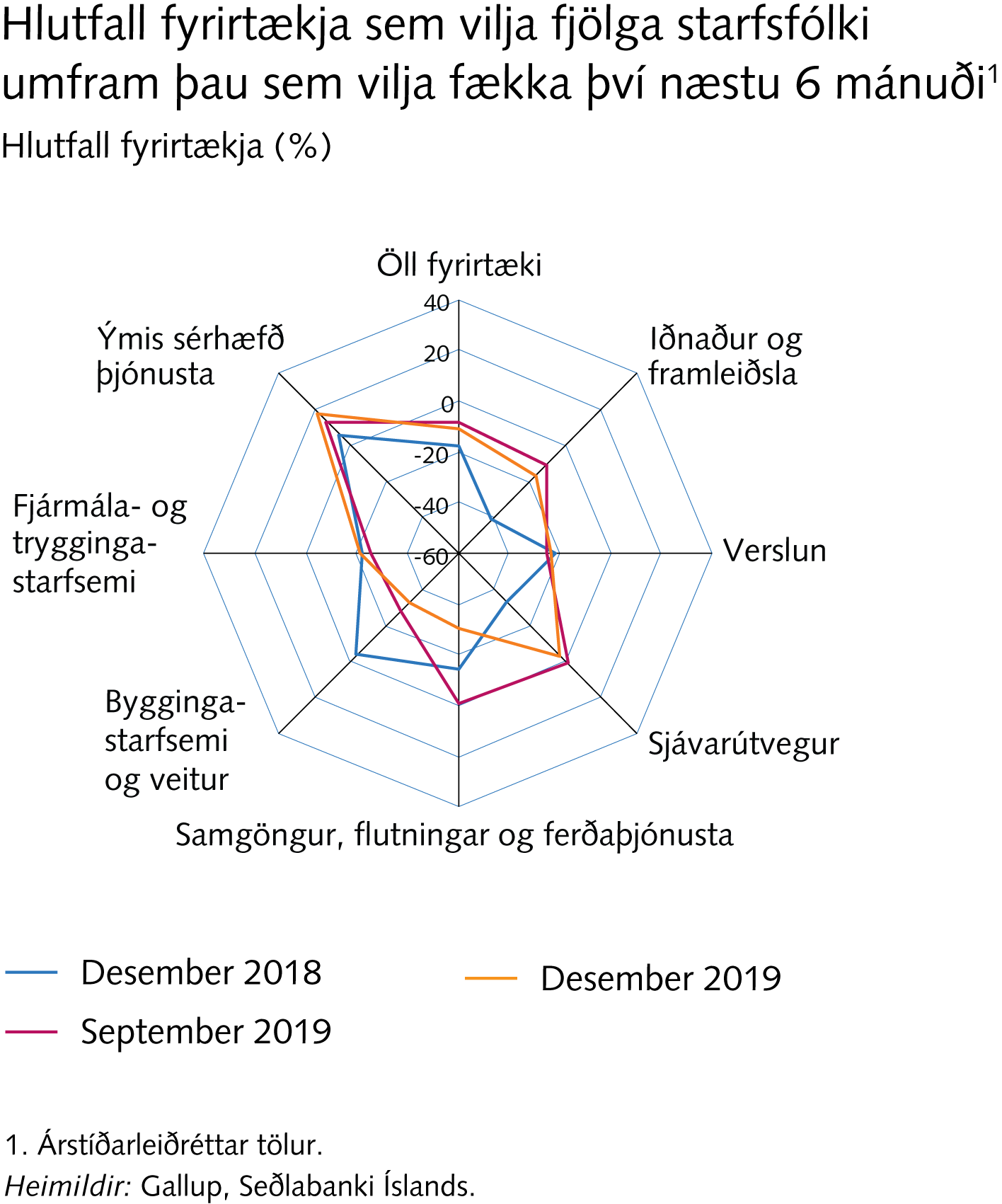 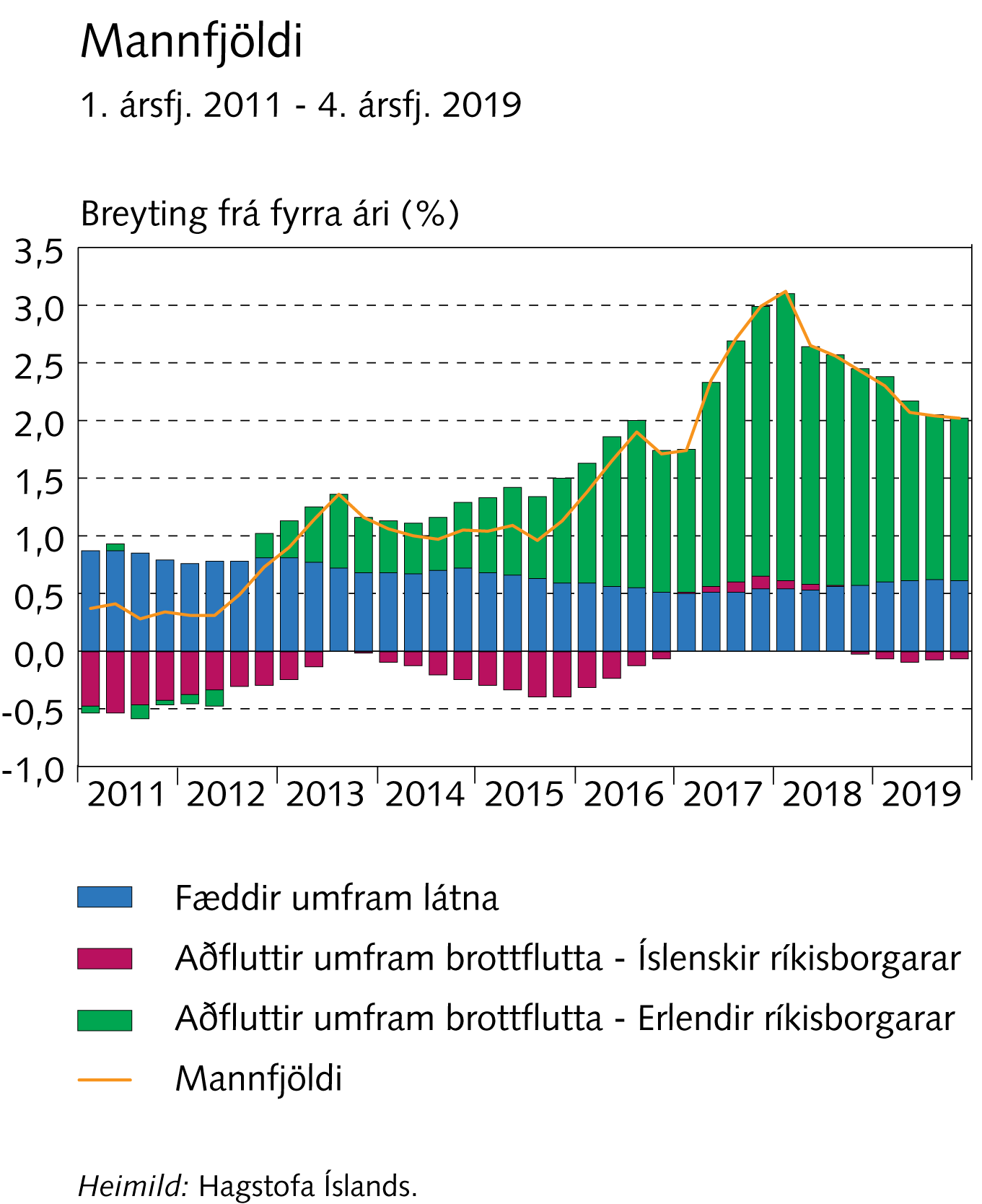 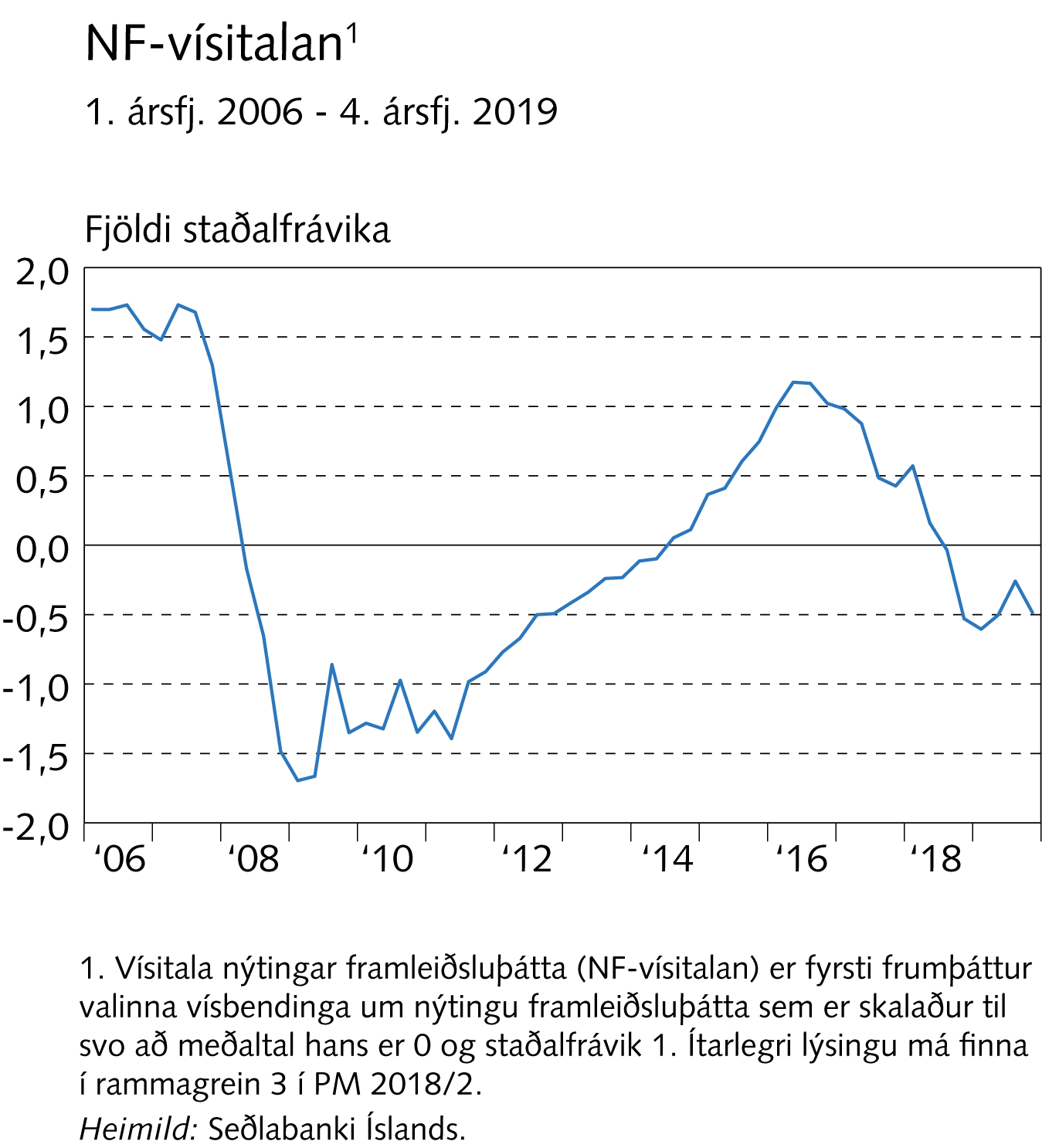 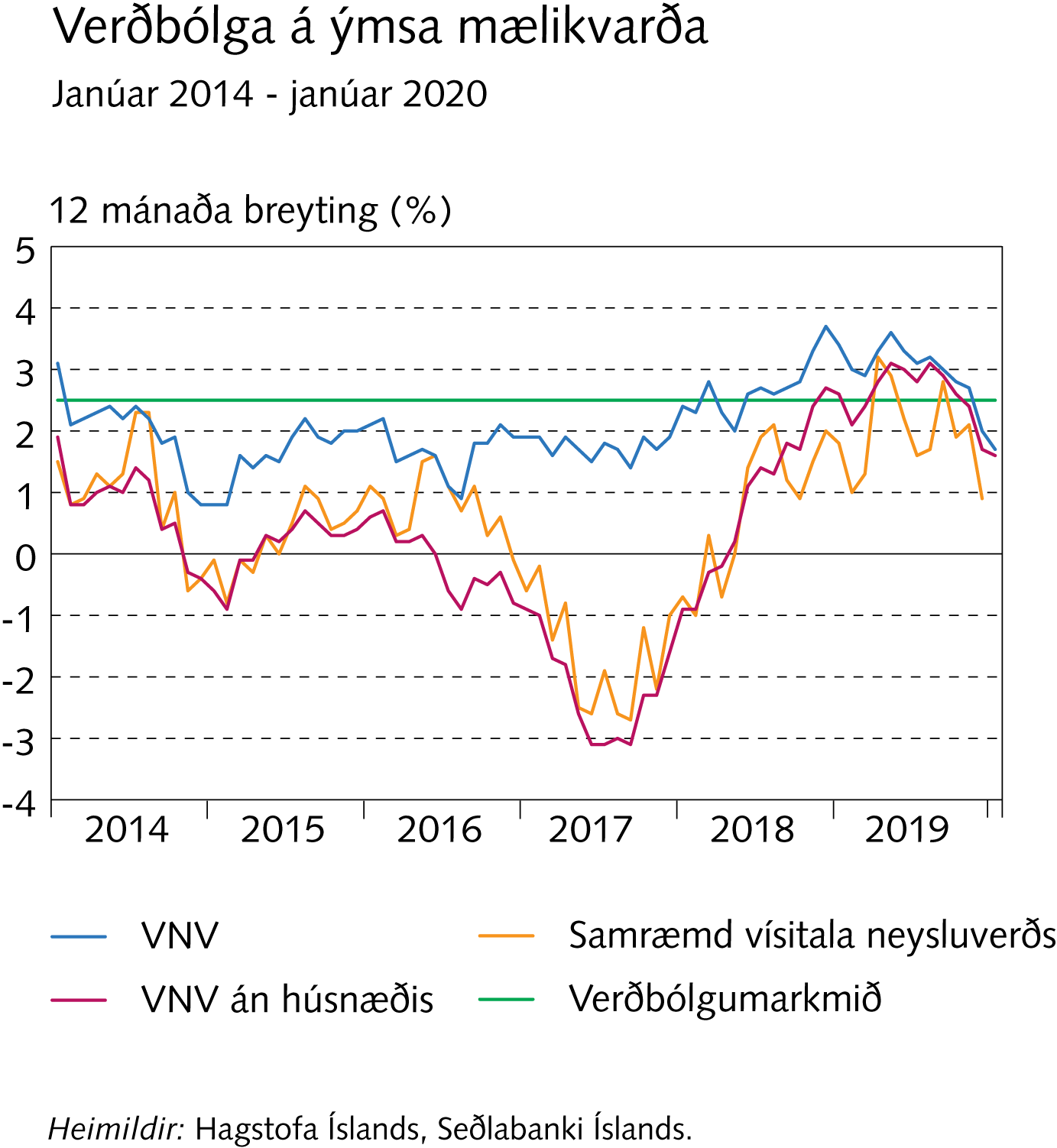 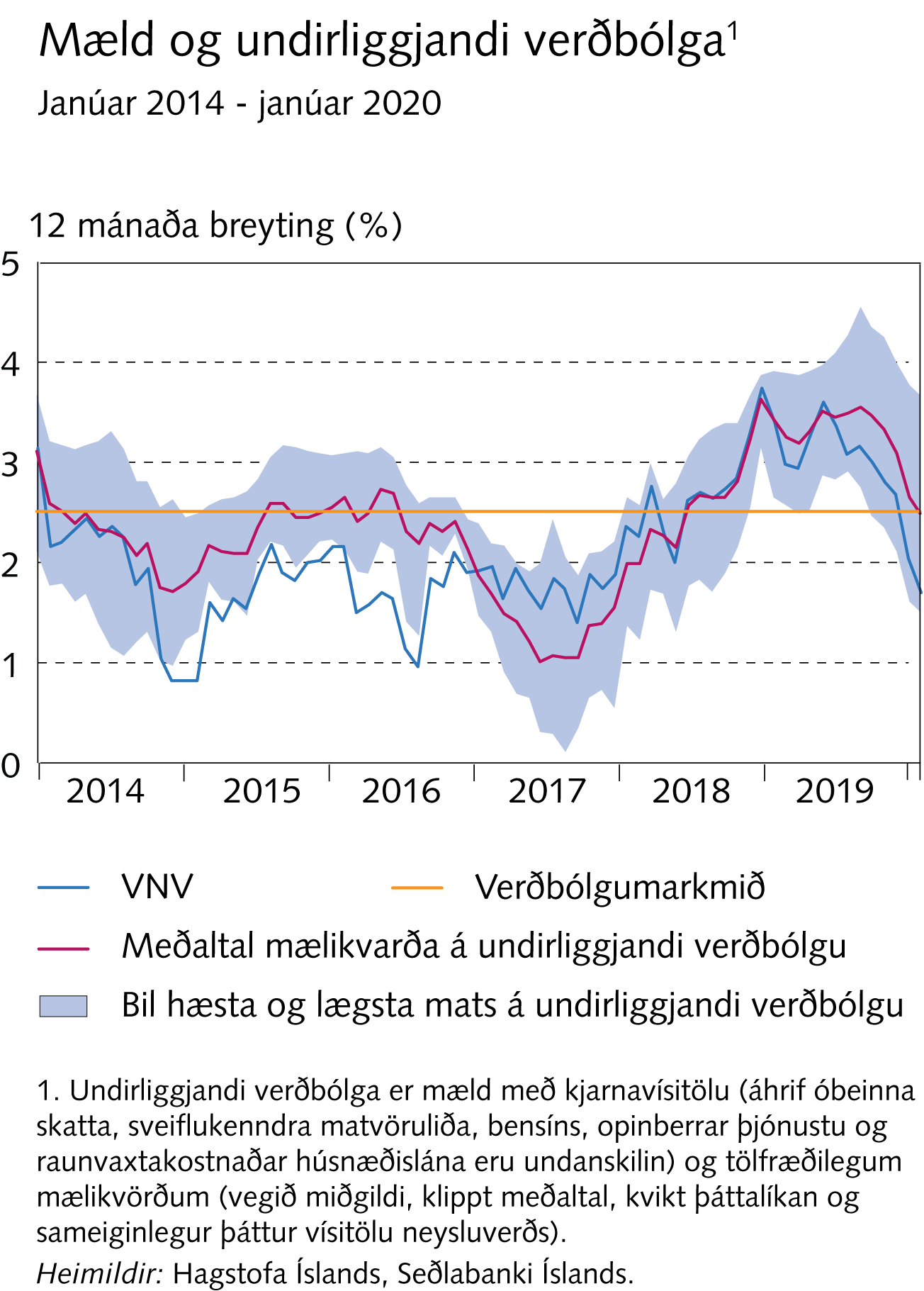 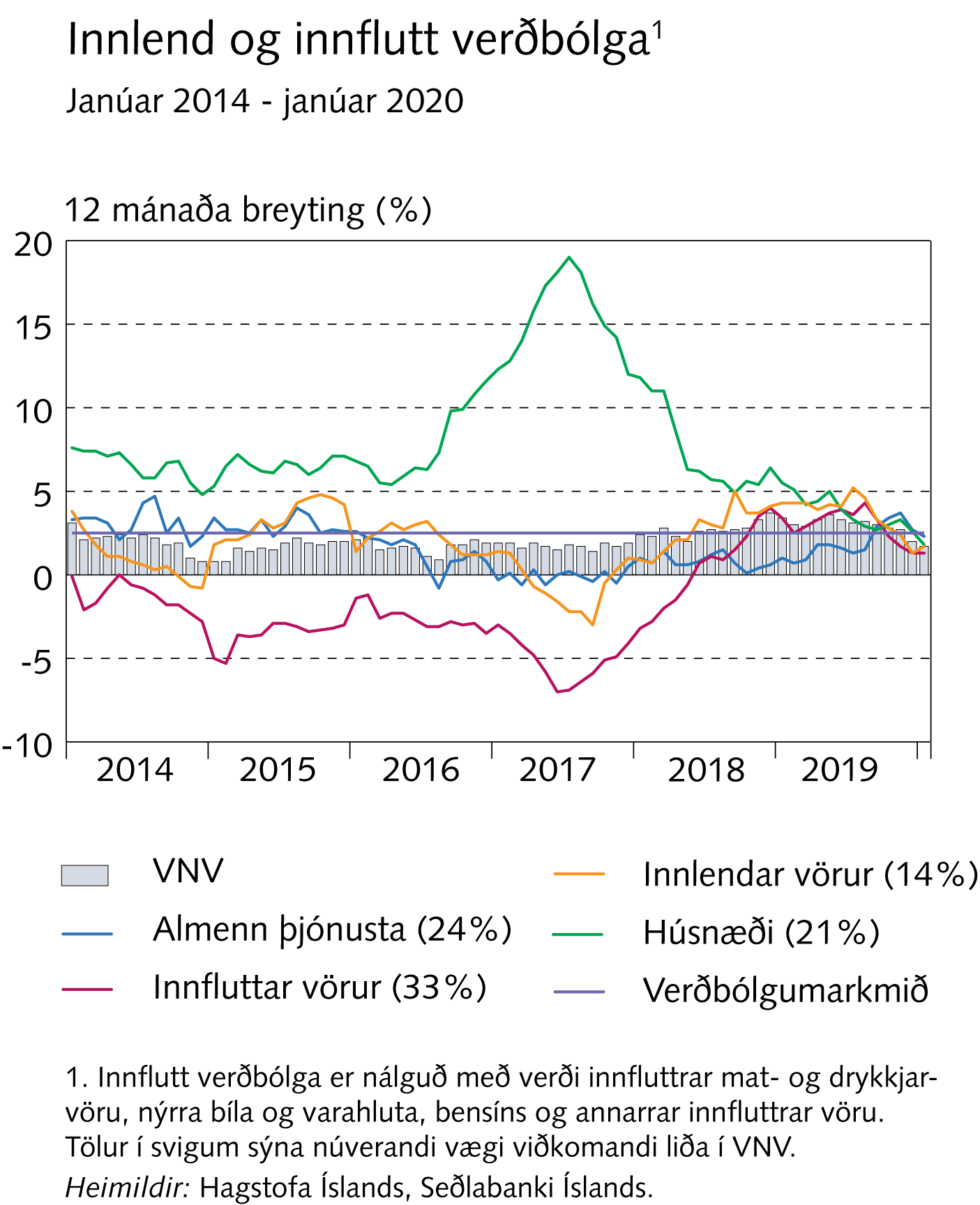 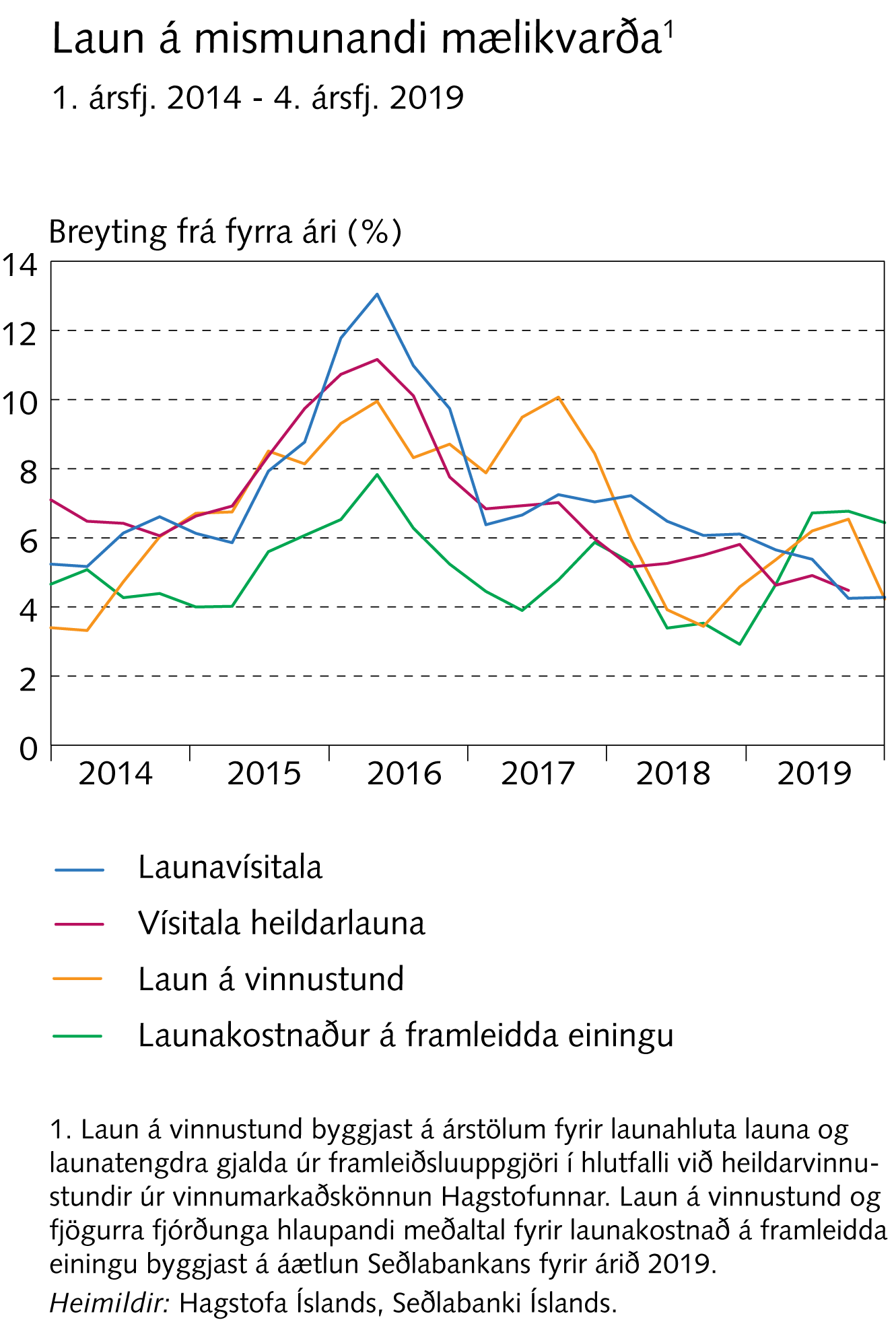 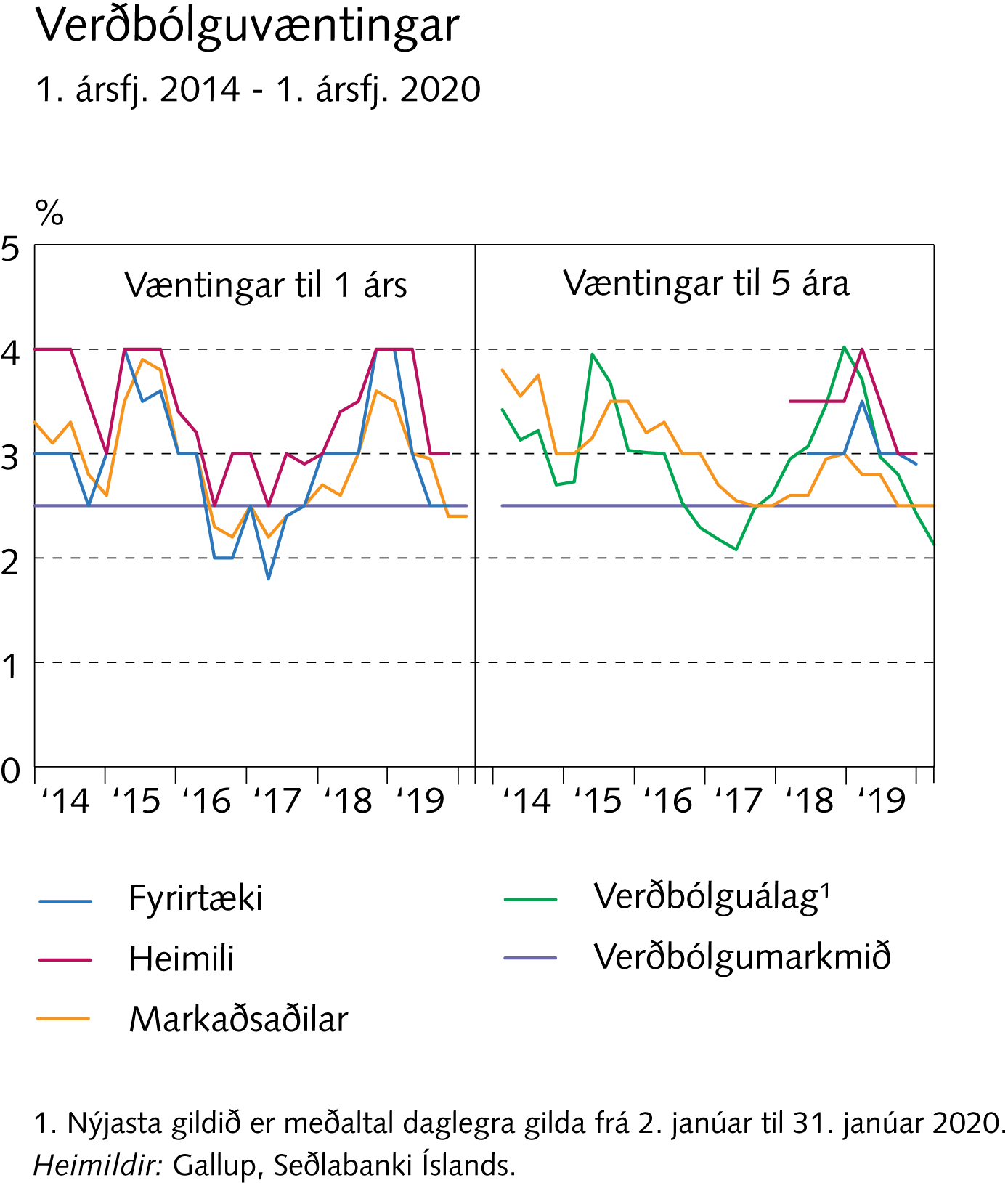 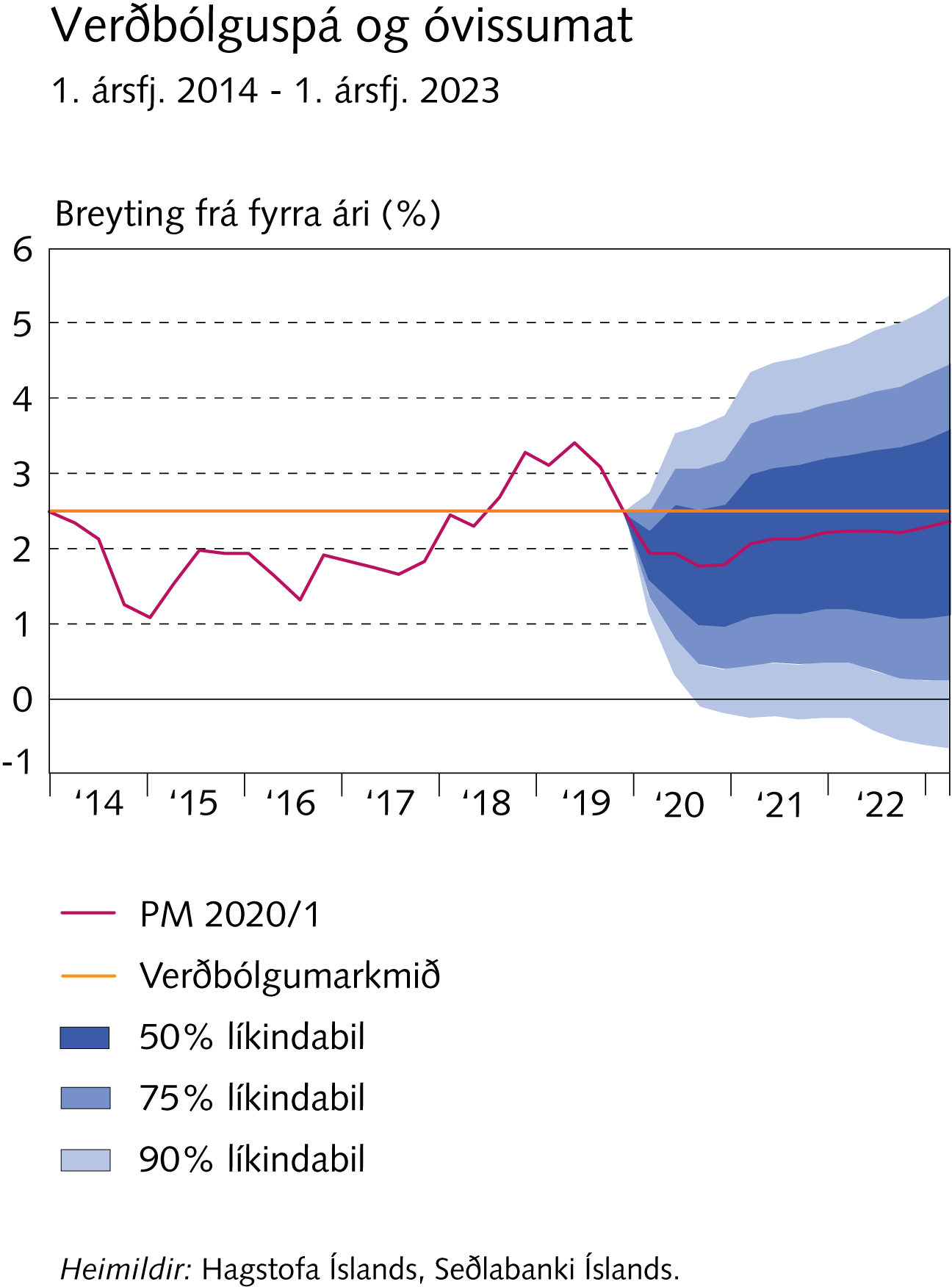 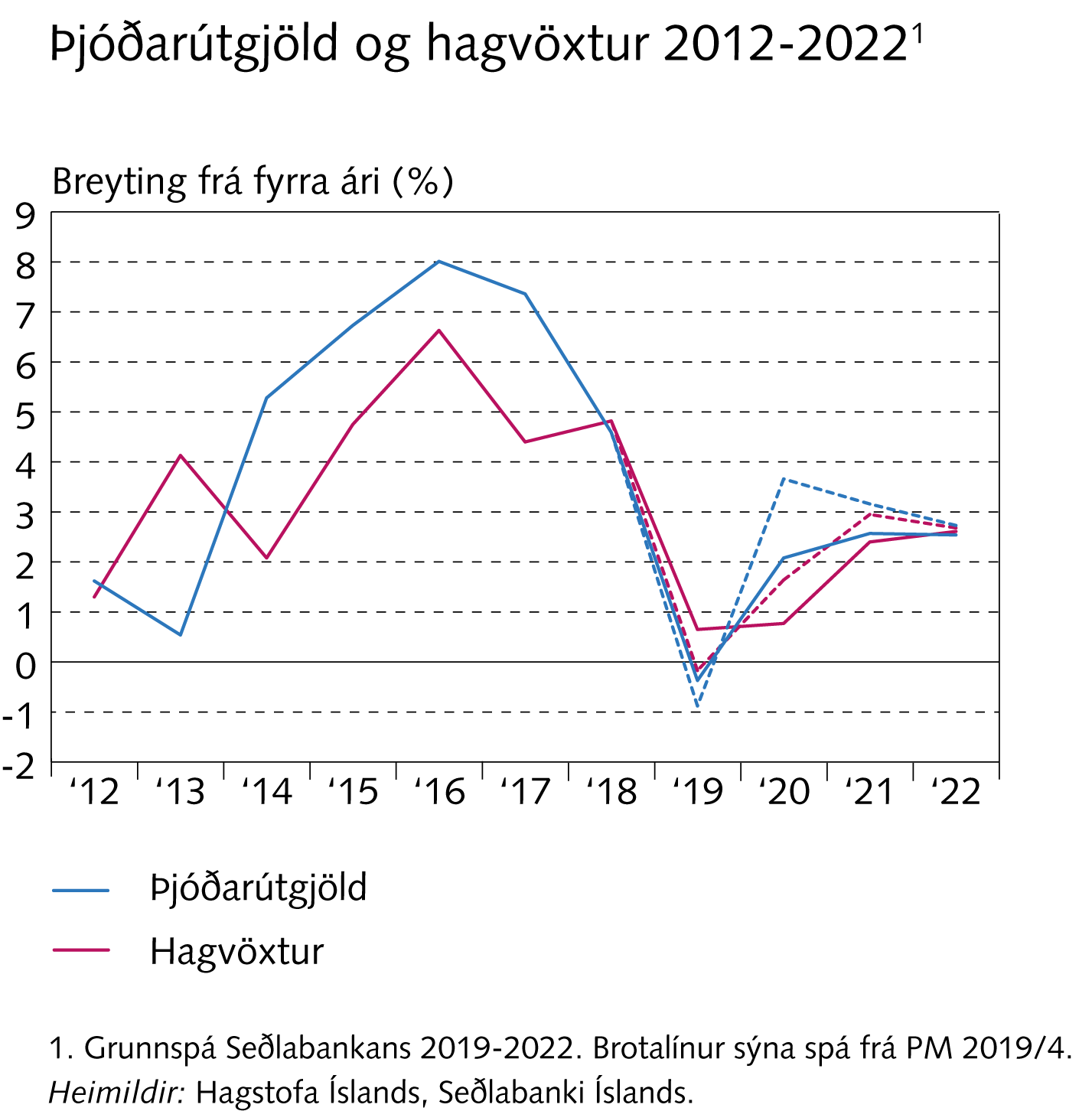 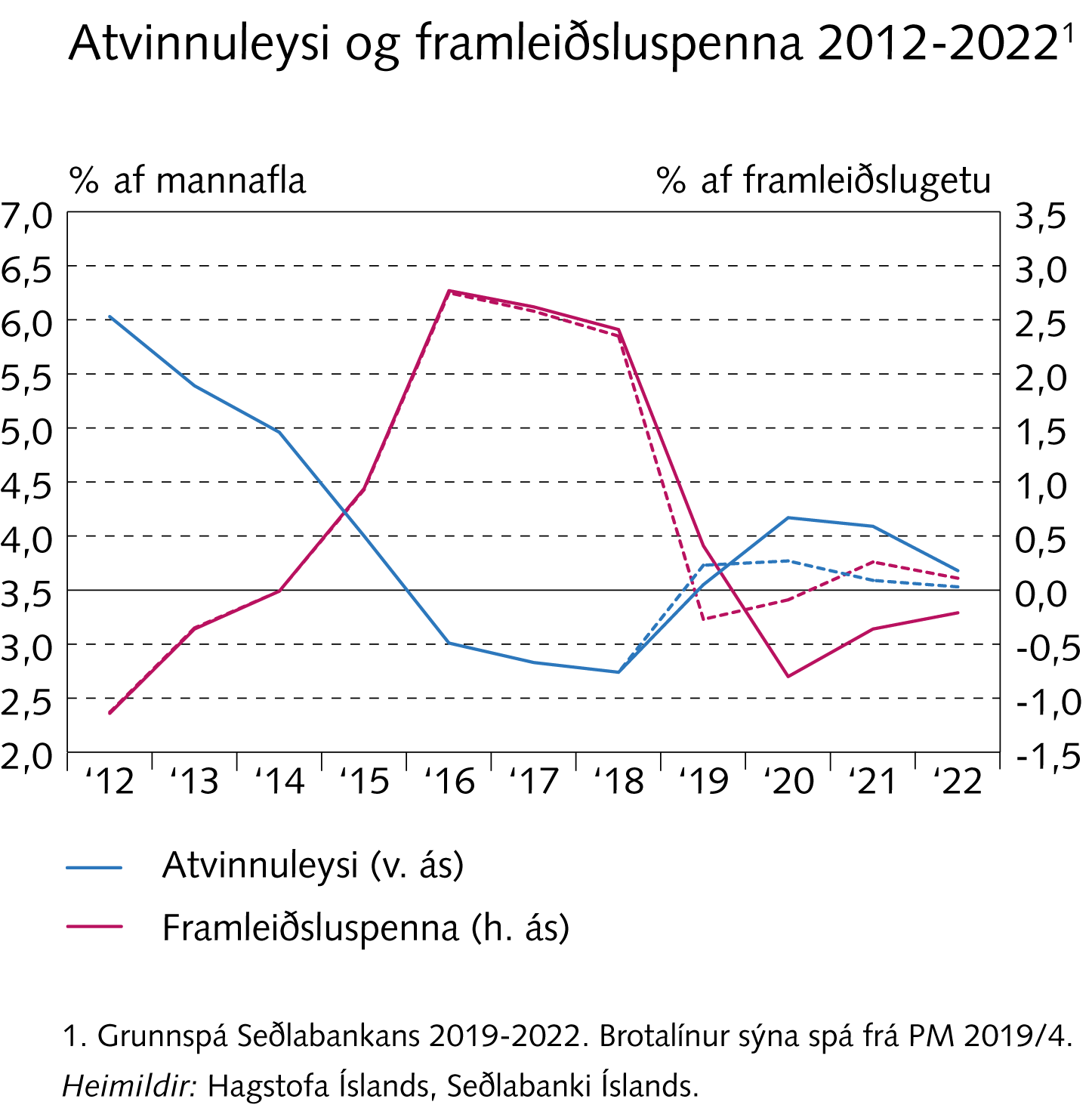 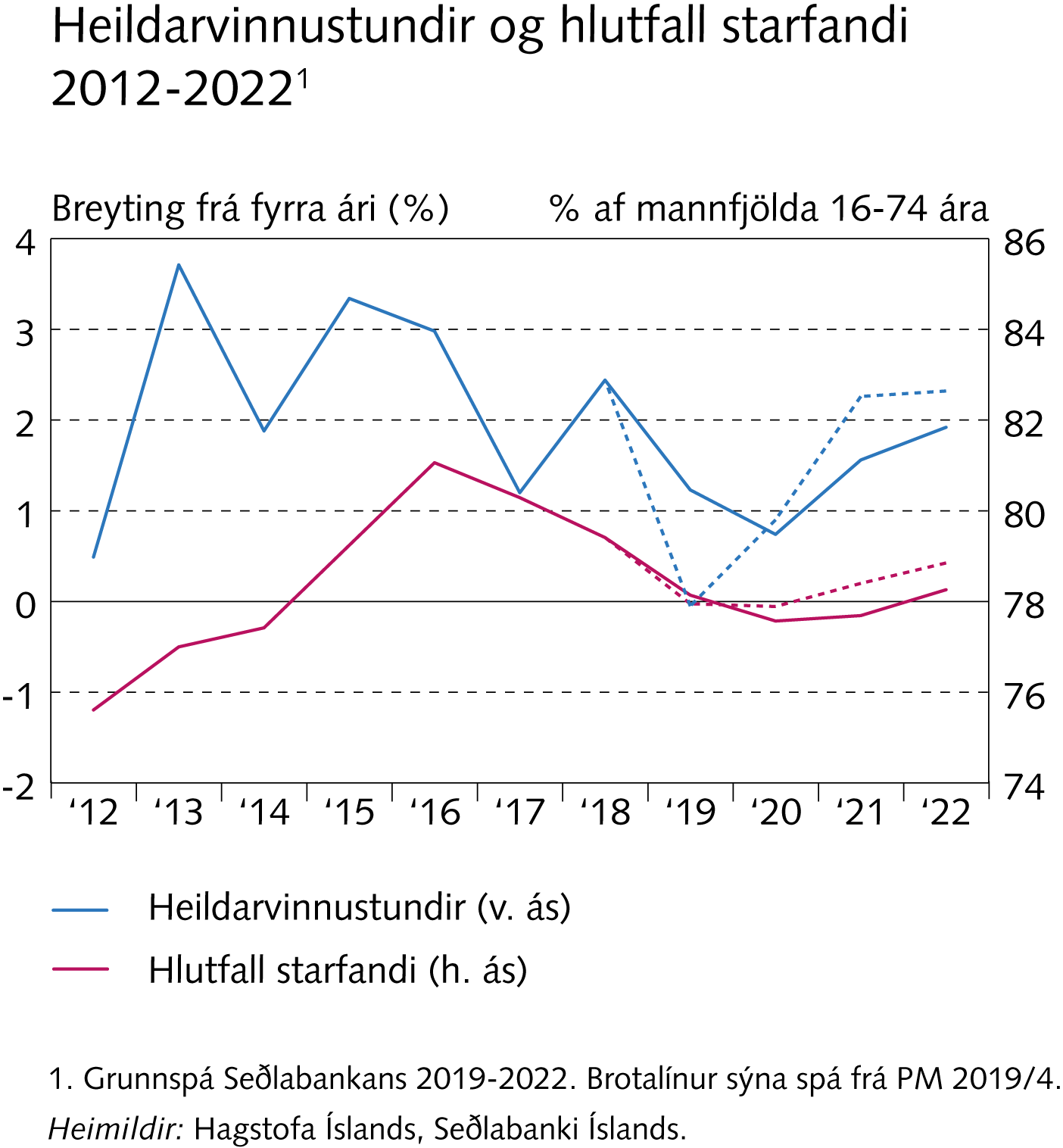 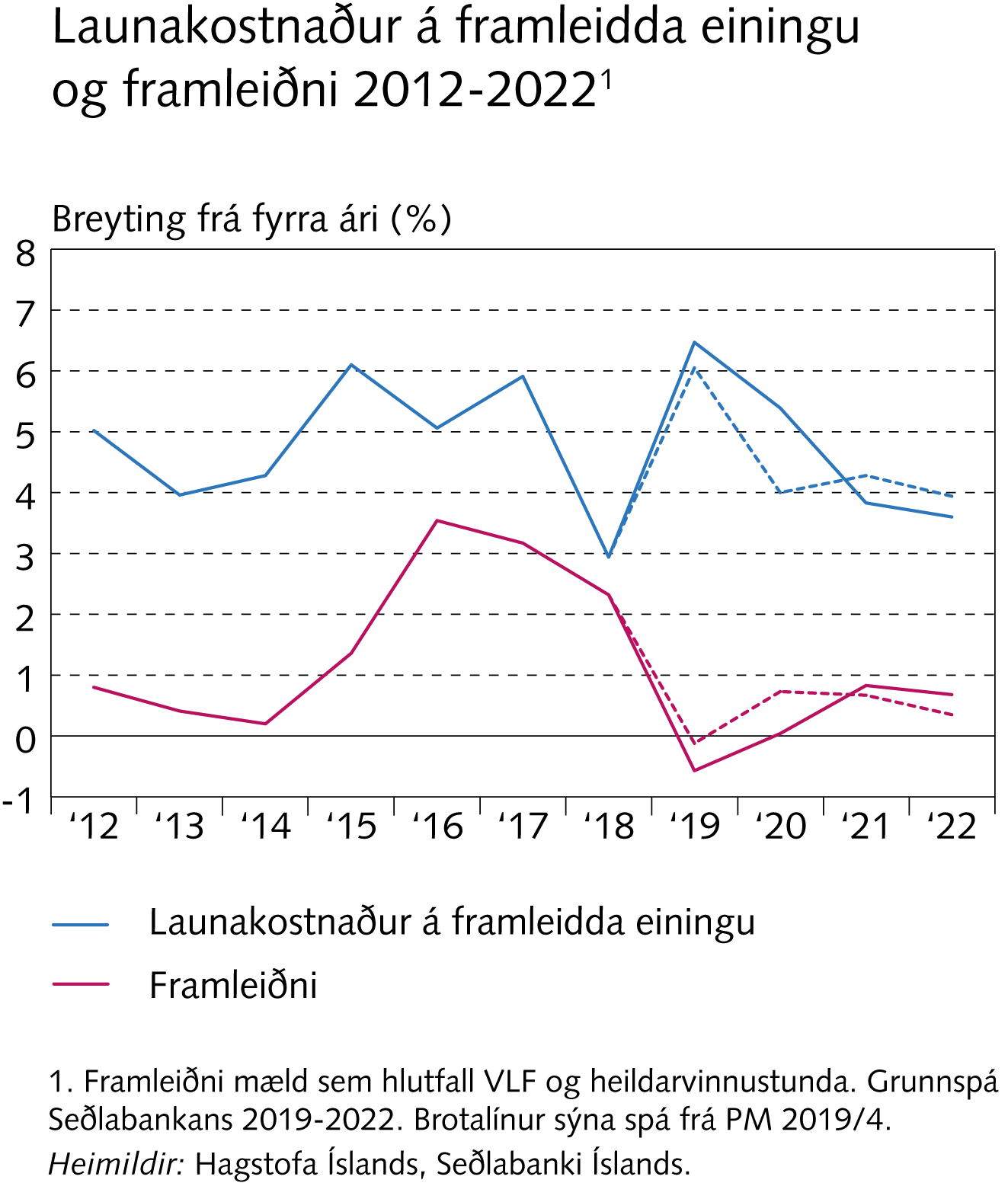 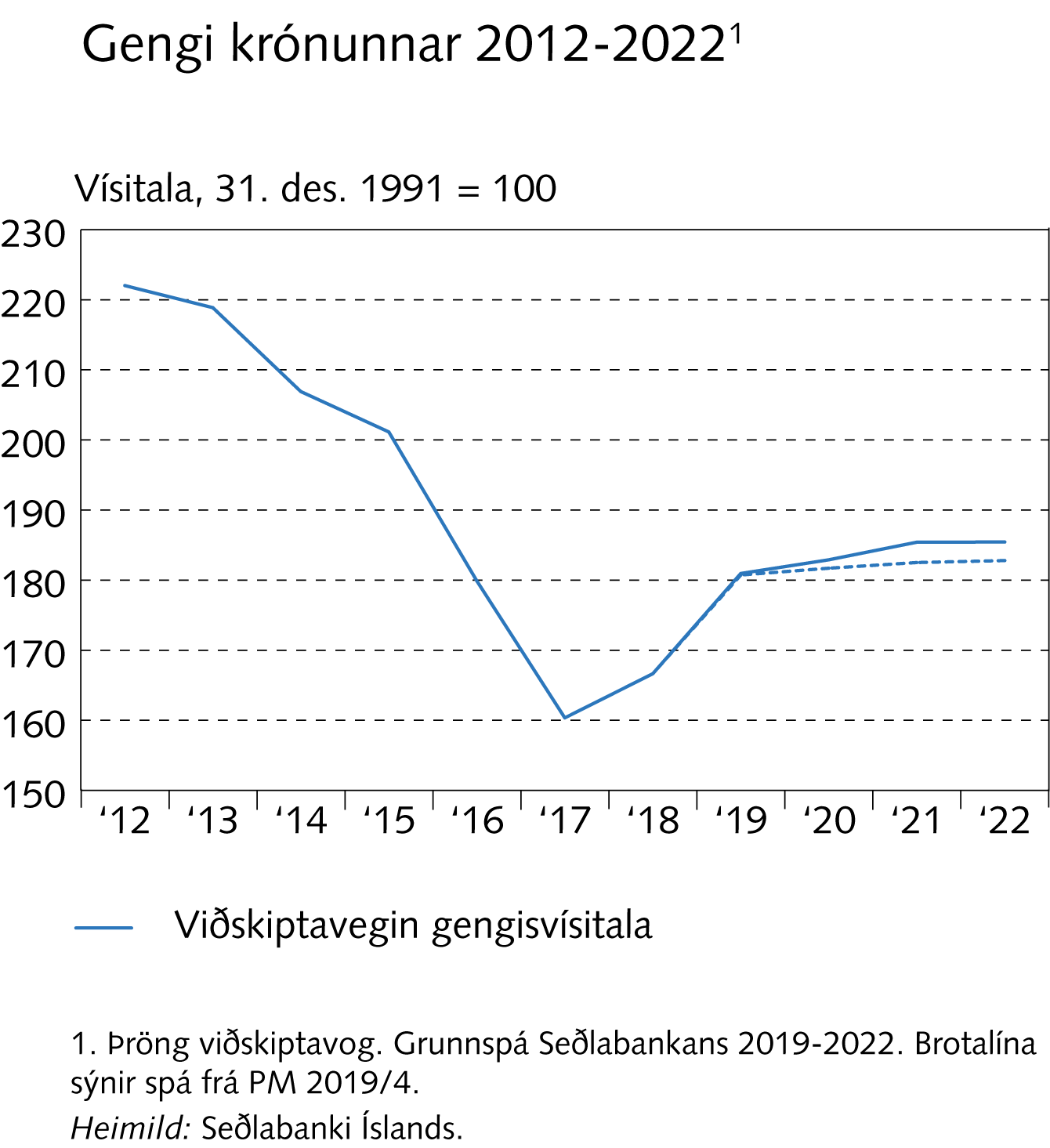 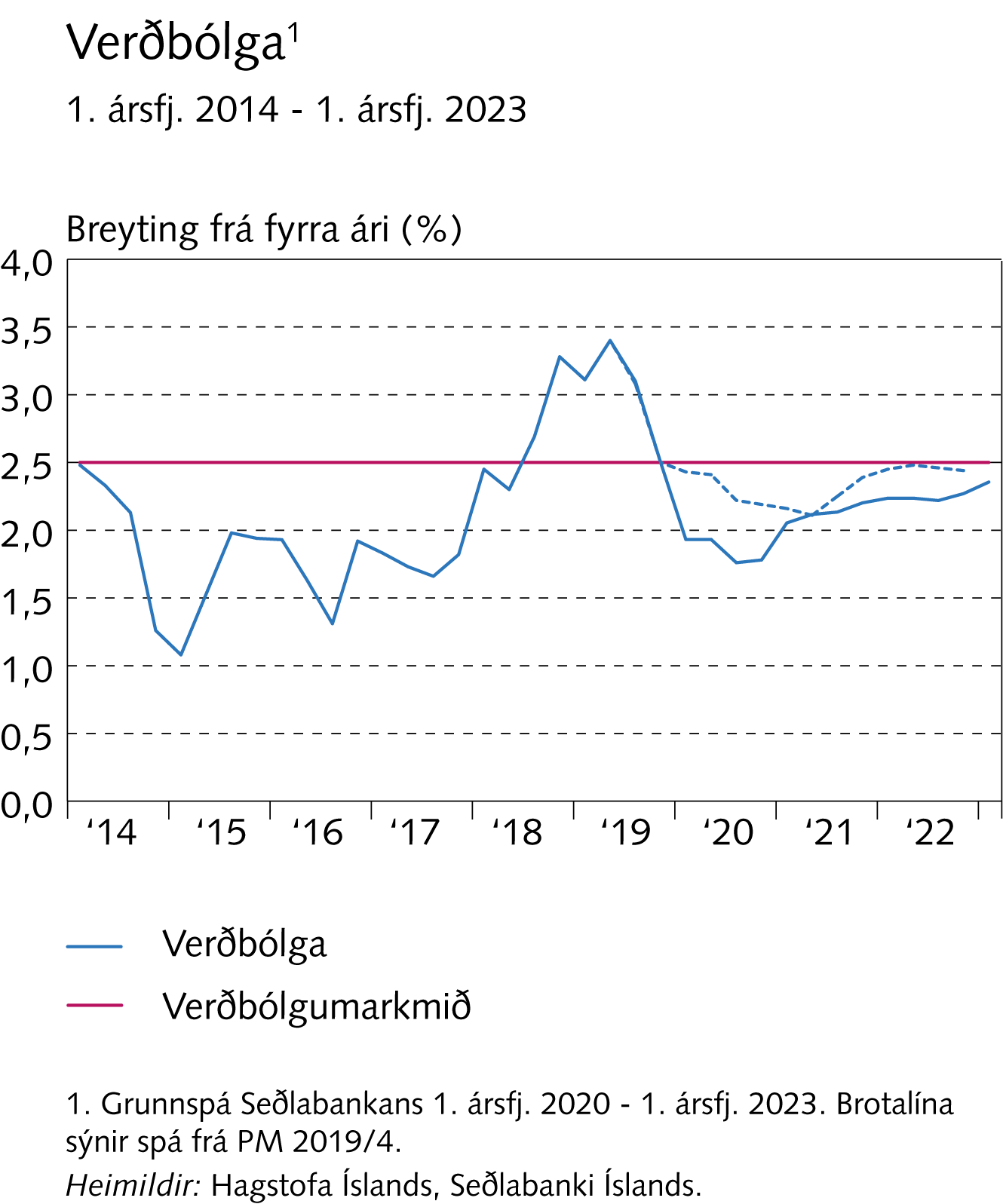